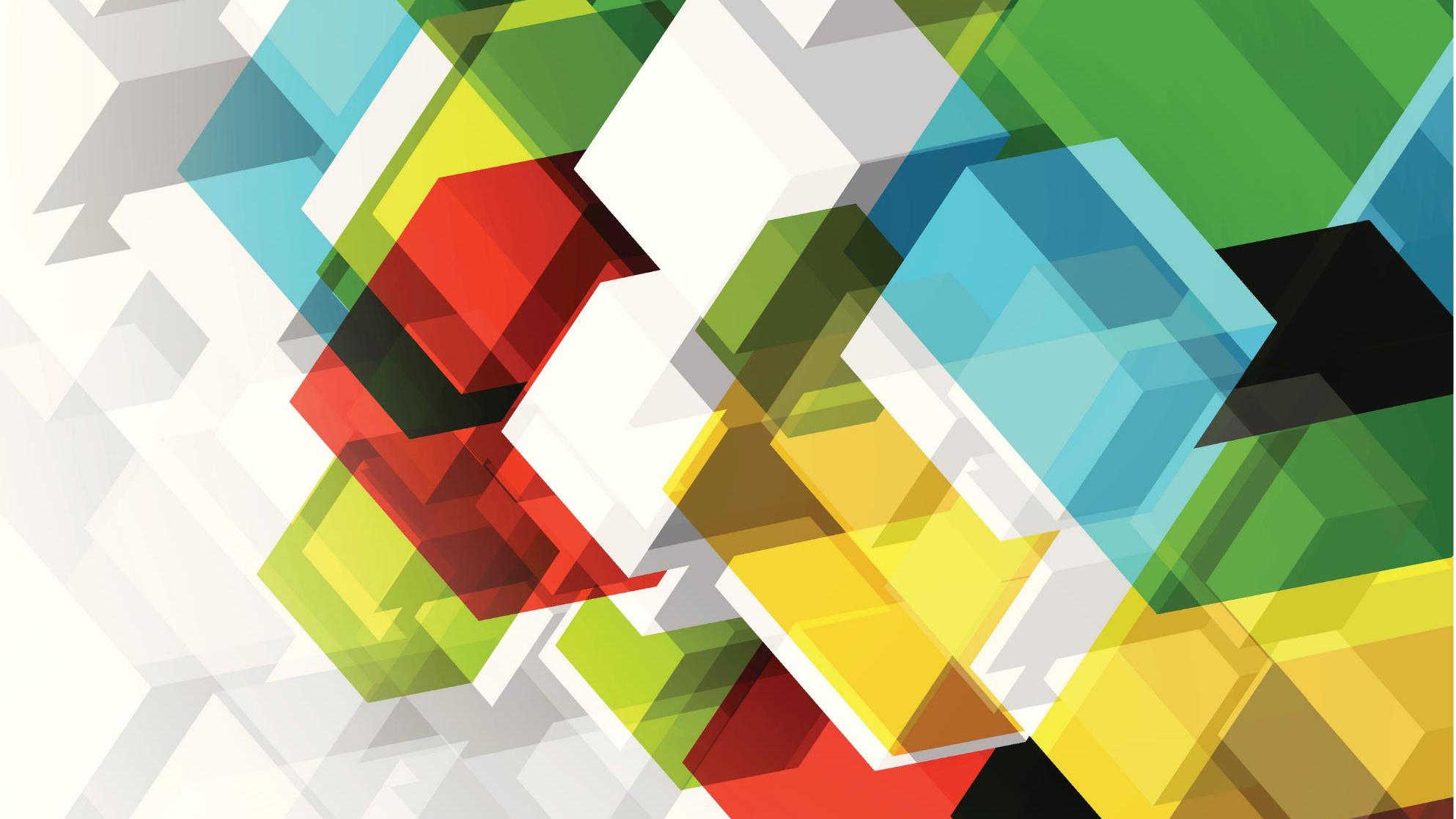 Toxoplasma Gondiie Resposta Imune
Jean Pierre Schatzmann peron
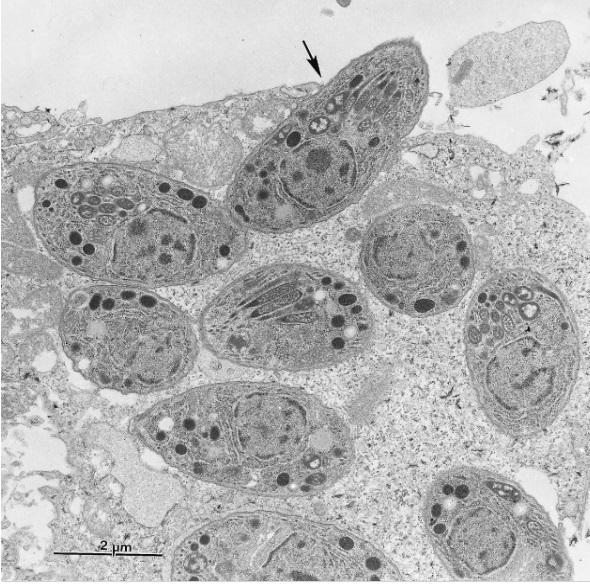 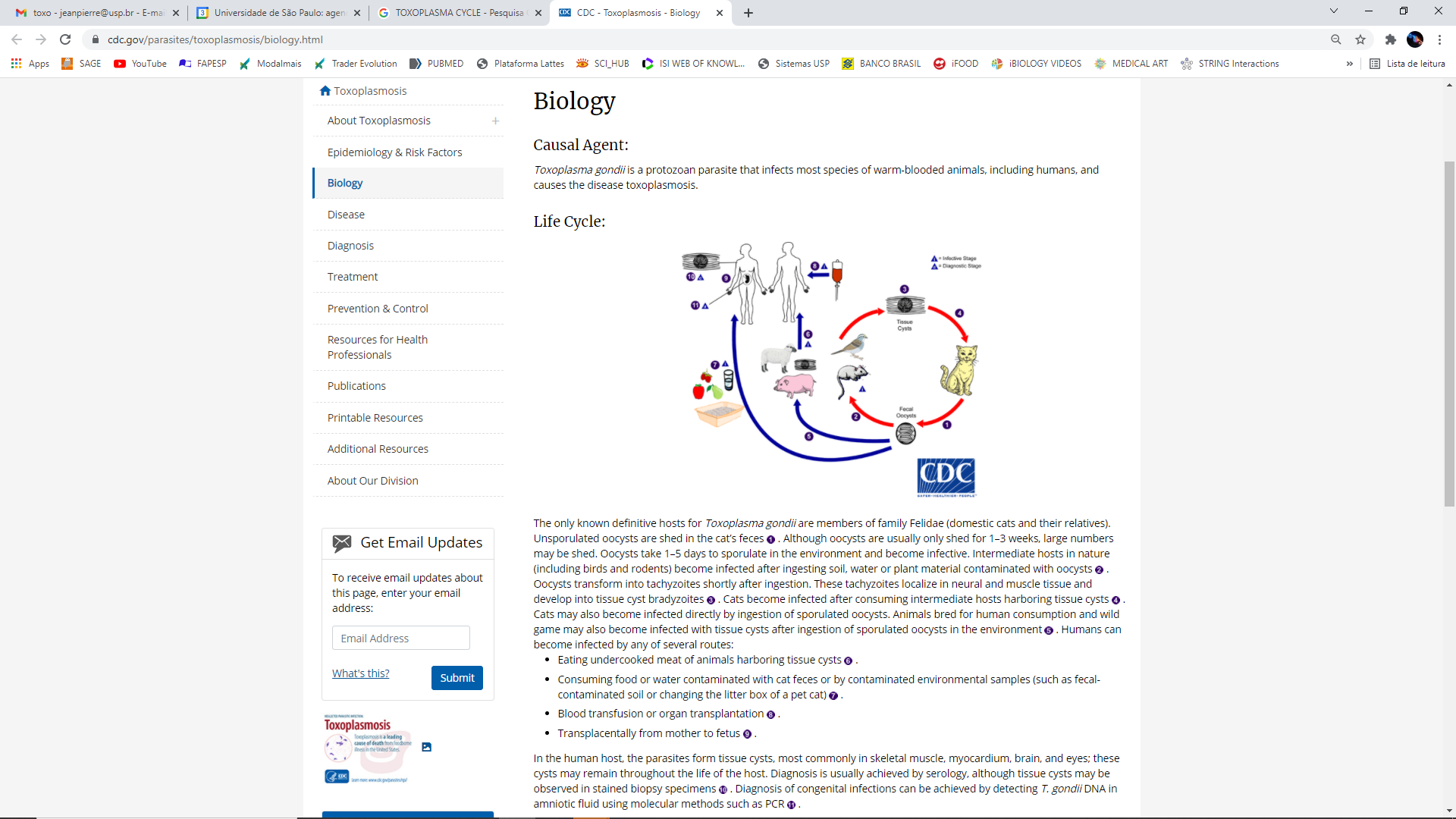 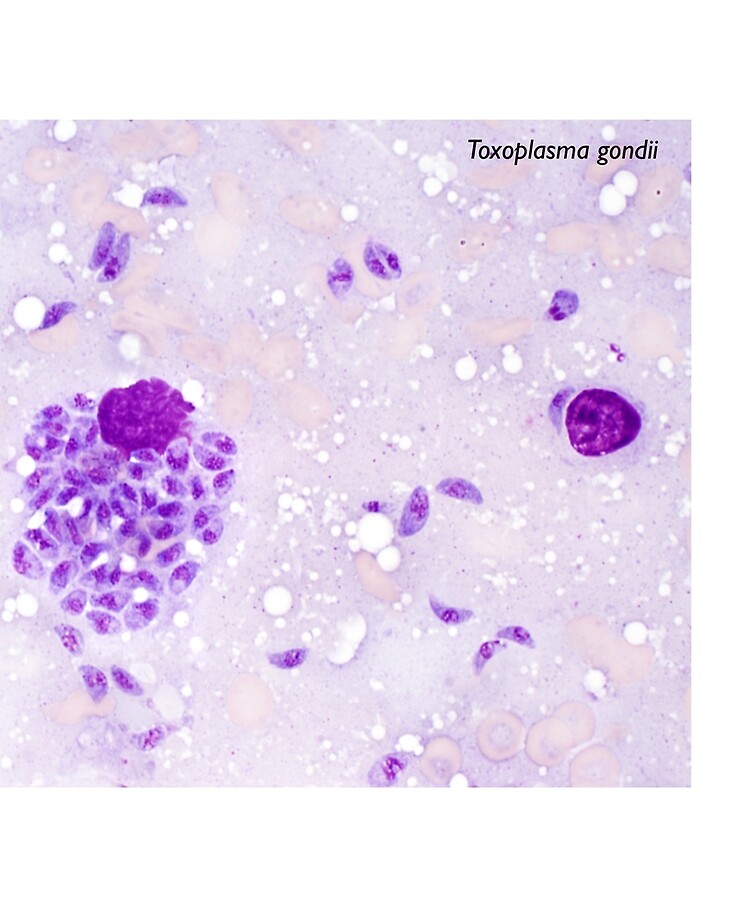 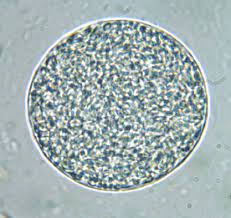 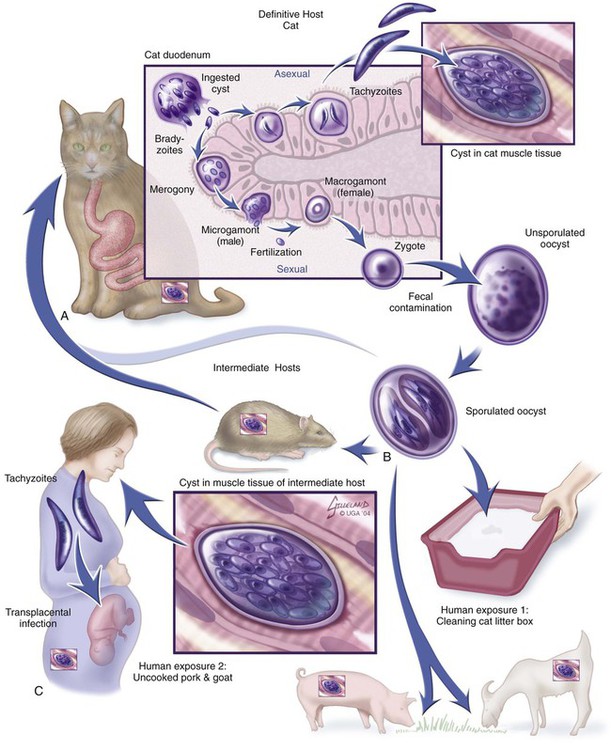 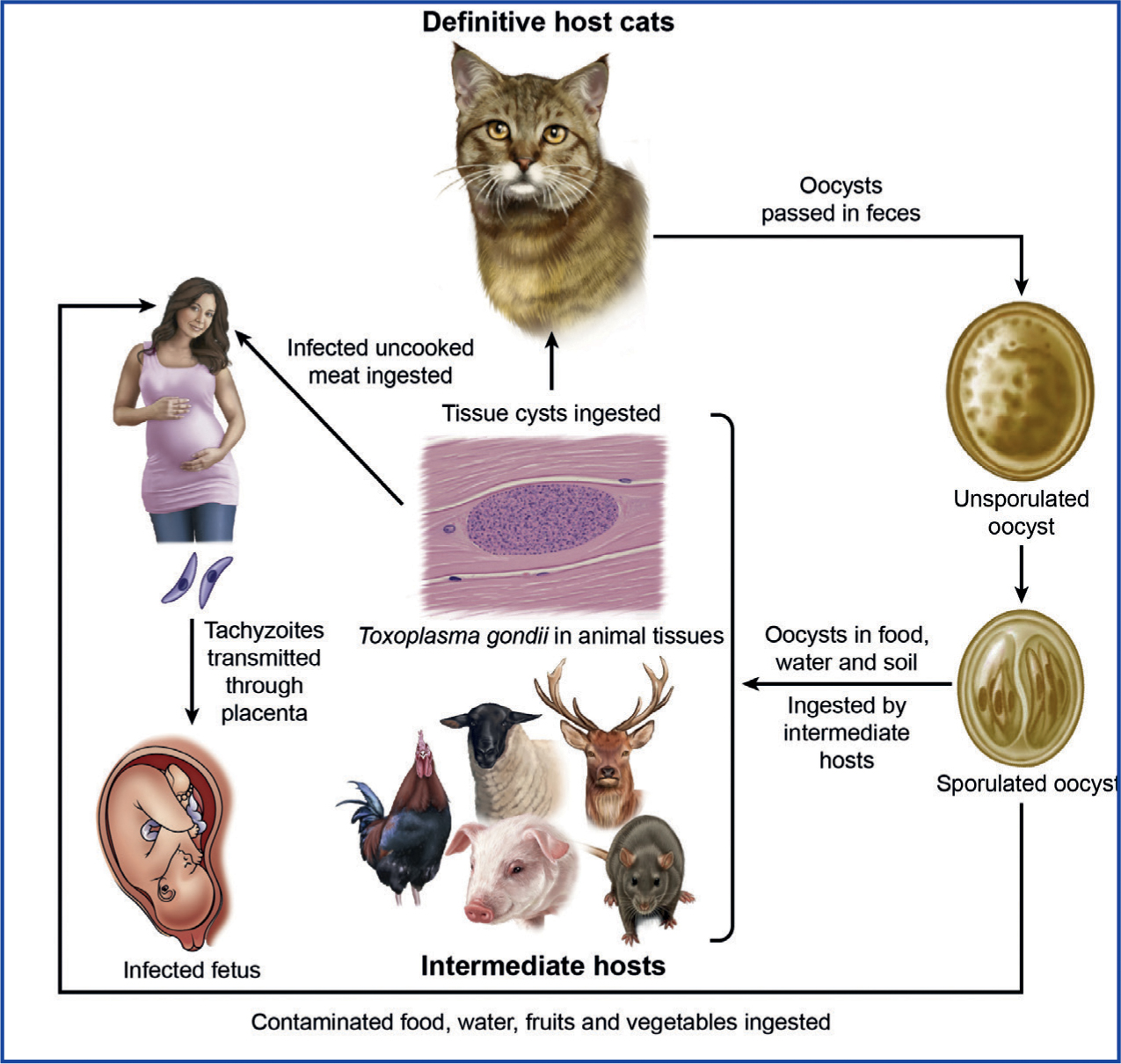 03/11/2021
Resposta Imune

Inata X Adaptativa
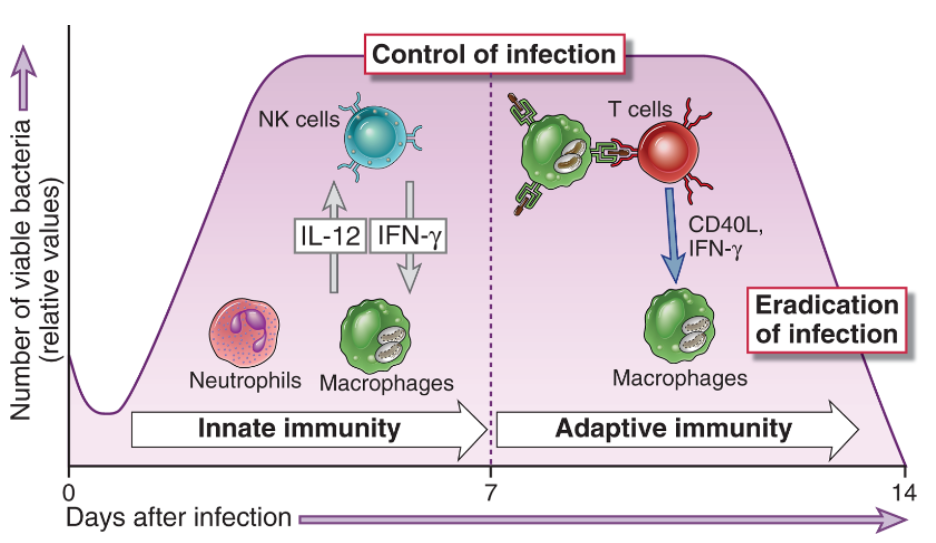 - Compartimento 

Exposição primária ou secundária
Abbas A. Cellular and Molecullar Immunology. 8th adition
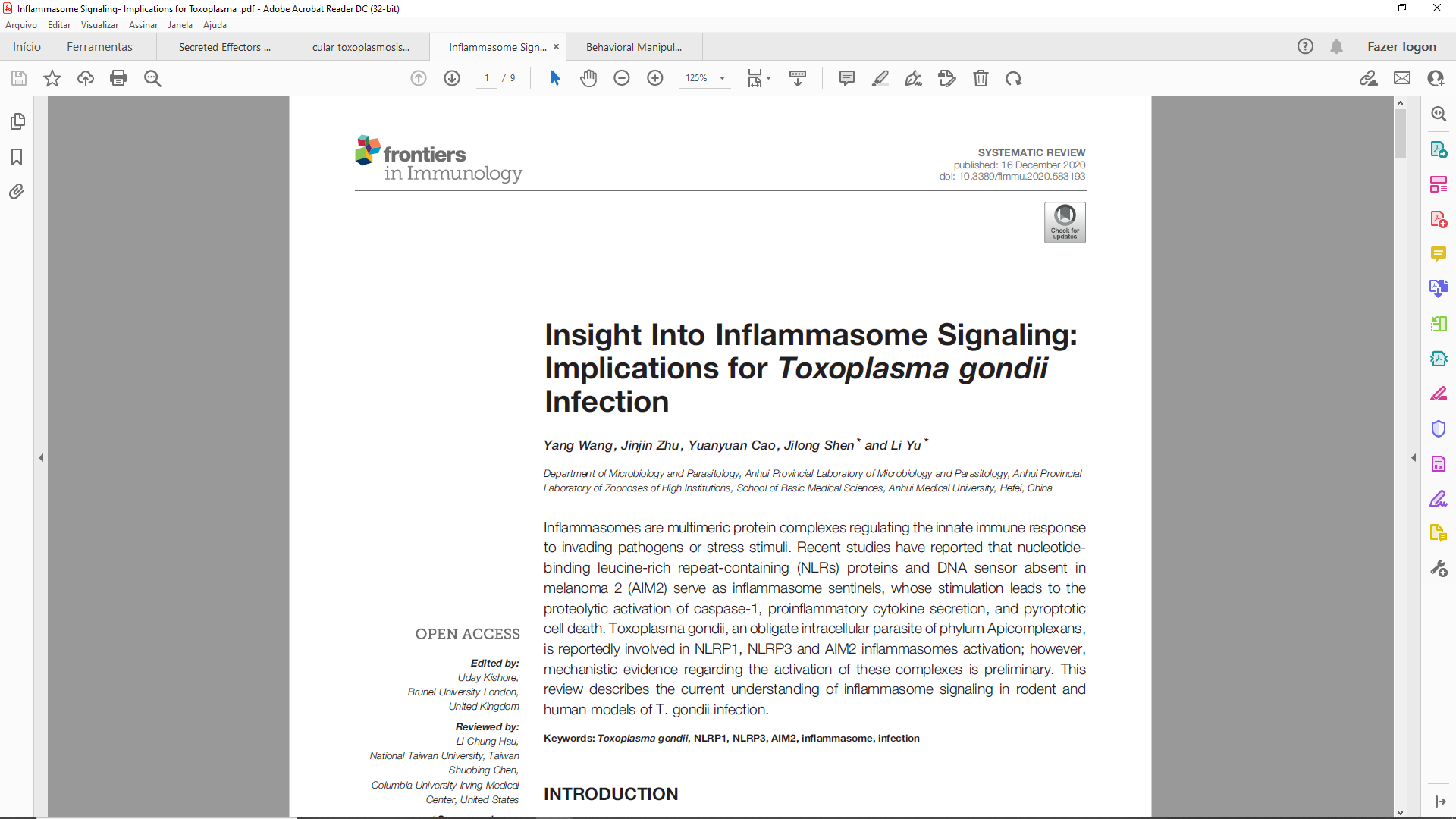 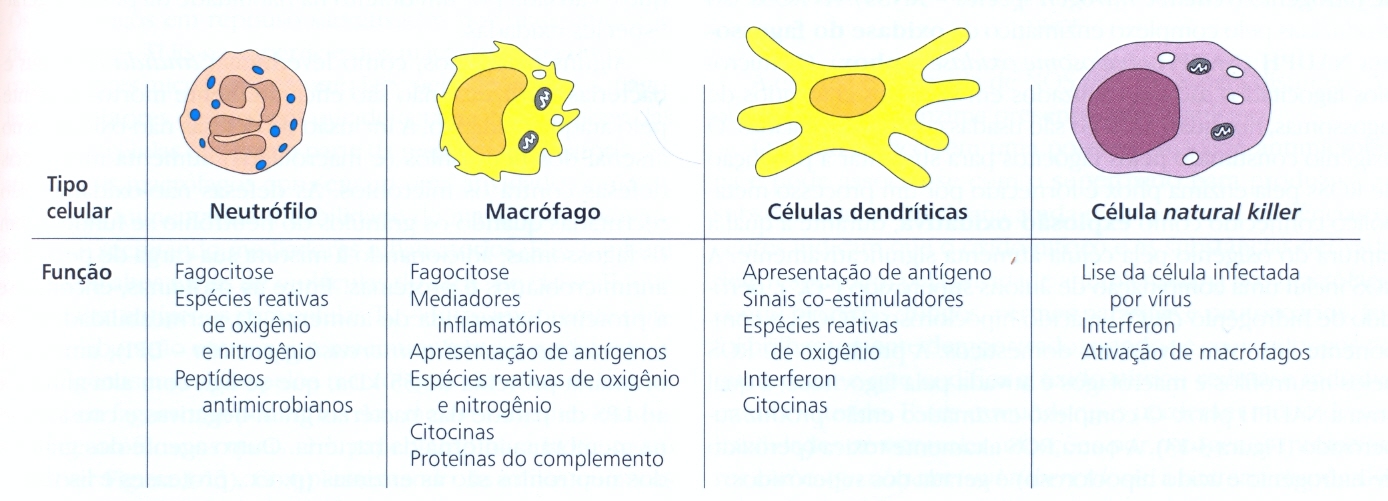 Células

da

Imunidade

Inata

São Grandes 
Sensores de

DANGER
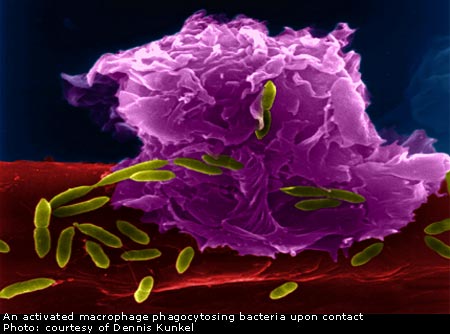 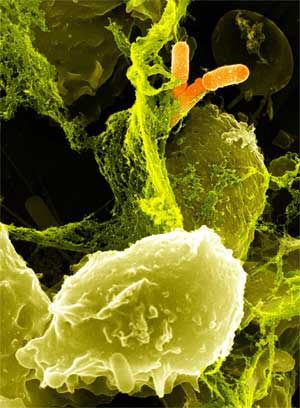 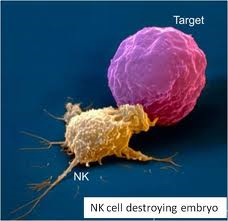 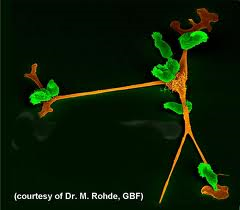 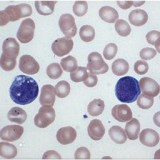 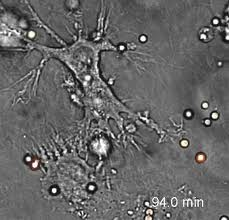 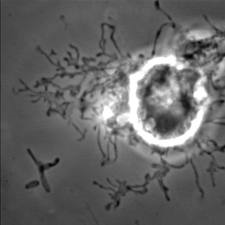 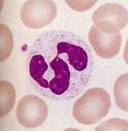 Imunobiologia de Janeway. 8ª Ed.
Macrófagos, Monócitos e Células Dendríticas
Sensores – PRR

TLR – 2/4
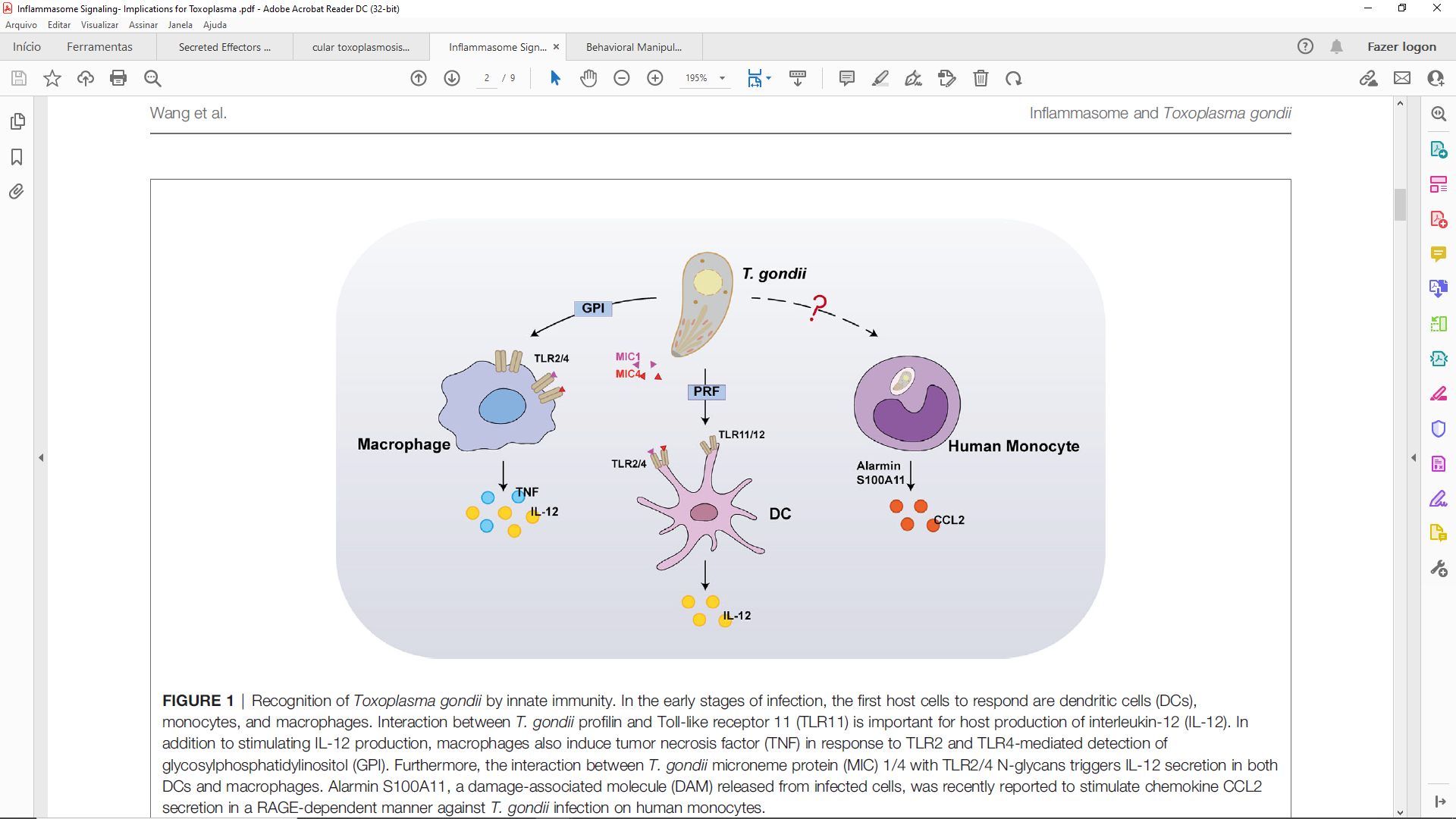 03/11/2021
PAMPs  - Âncoras GPI – Glico Fosfo Inositol
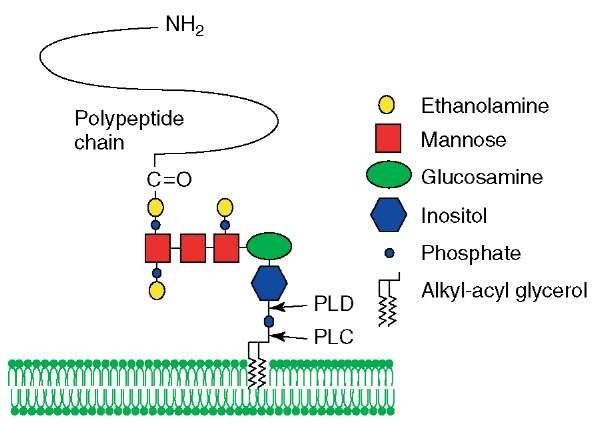 Profilina


TLR-2/4

Ativação da Via de MyD88 e NF-KB
PAMPs  - Profilina
Profilina


TLR-11/12

Ativação da Via de MyD88 e NF-KB
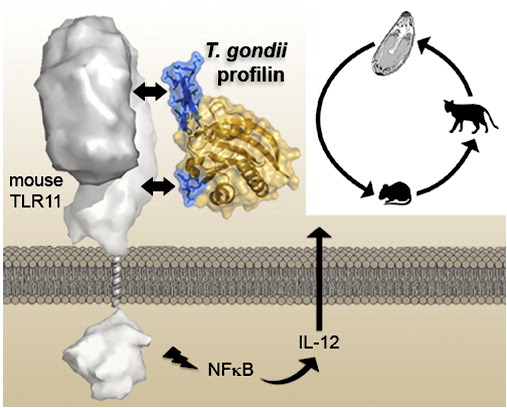 03/11/2021
NF-KB
Ativação de Genes Responsivos






Mais 1500 genes

Citocinas
IL-6, IL-12, TNF-a

Quimiocinas

Enzimas NADPHOx/ iNOS

Fosfolipases

Integrinas

Selectinas

Enzimas
COX/5-LO
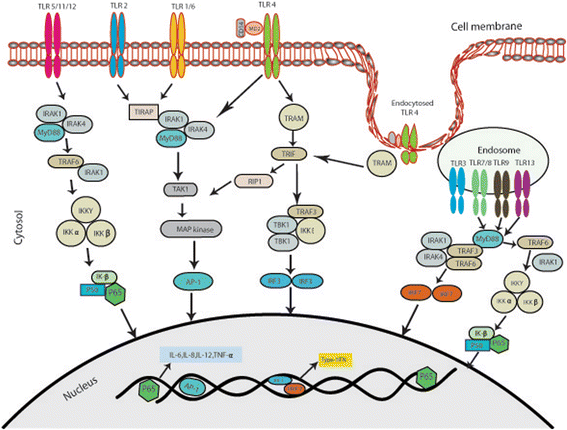 5′-GGGRNNNYCC-3′ 

(R – PURINA
Y – PIRIMIDA
N - Qualquer
Ativação da Imunidade Inata
LPS
Ppp-RNA
PGN
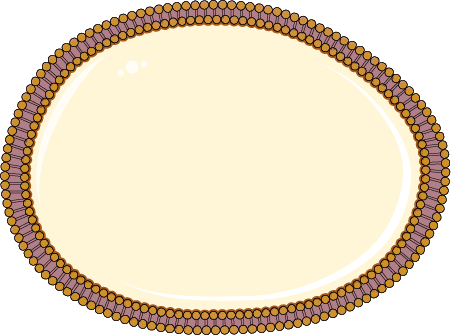 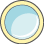 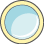 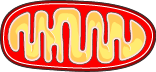 TLR-4
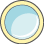 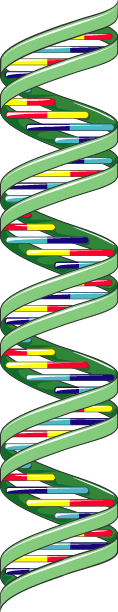 TLR-7
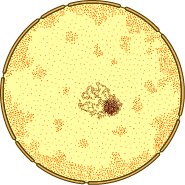 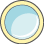 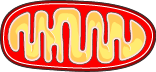 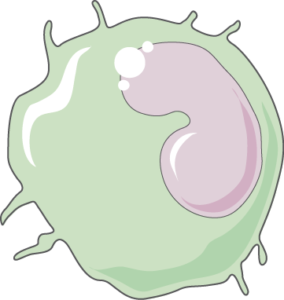 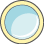 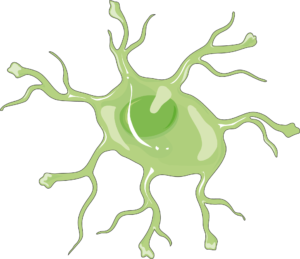 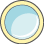 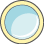 TLR-2
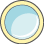 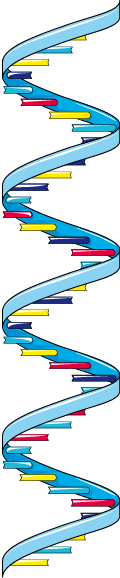 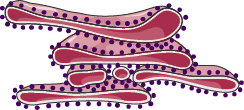 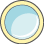 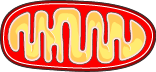 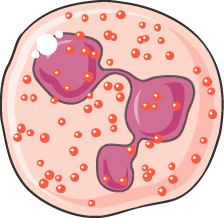 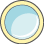 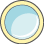 Neutrófilo
Macrófagos
Células 
Dendríticas
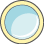 IRFs
NF-KB
Citocinas inflamatórias-IL-6, IL-12, TNF-⍶
Moléculas de Adesão – Integrinas, selectinas, proteoglicanas.
Moléculas de Apresentação de Ags – MHC I/II
Mediadores Lipídicos – Cox-2, 5-LO
Quimiocinas – CCL2, CXCL5, CXCL12
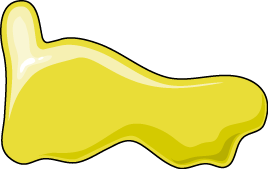 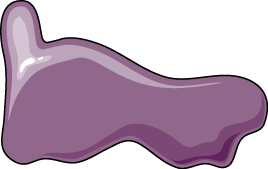 Imunobiologia de Janeway. 8ª Ed.
Abbas A:Imunologia celular e molecular. 8ª Ed.
Toxoplasma gondii e Inflamasoma
NLRP3
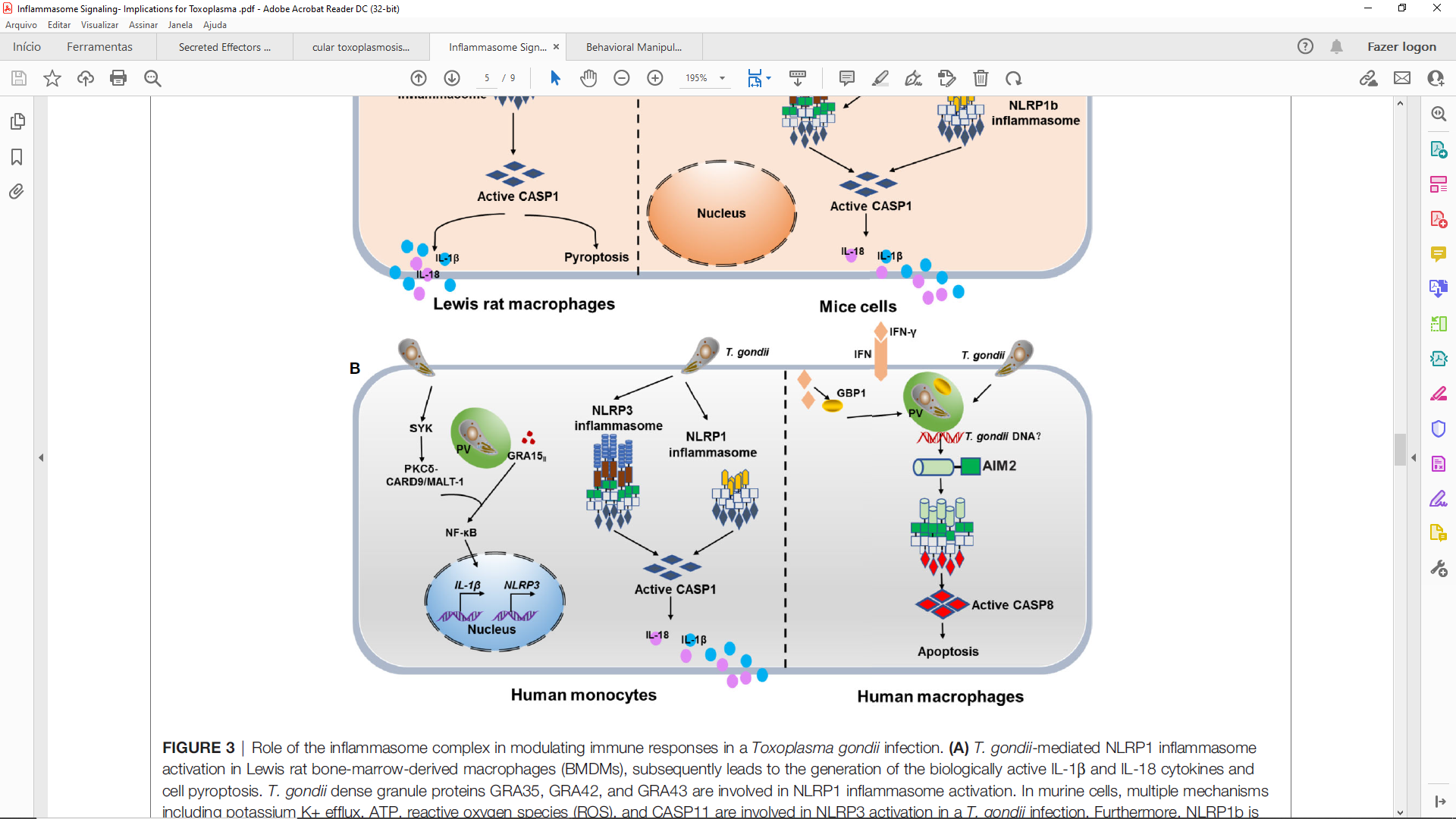 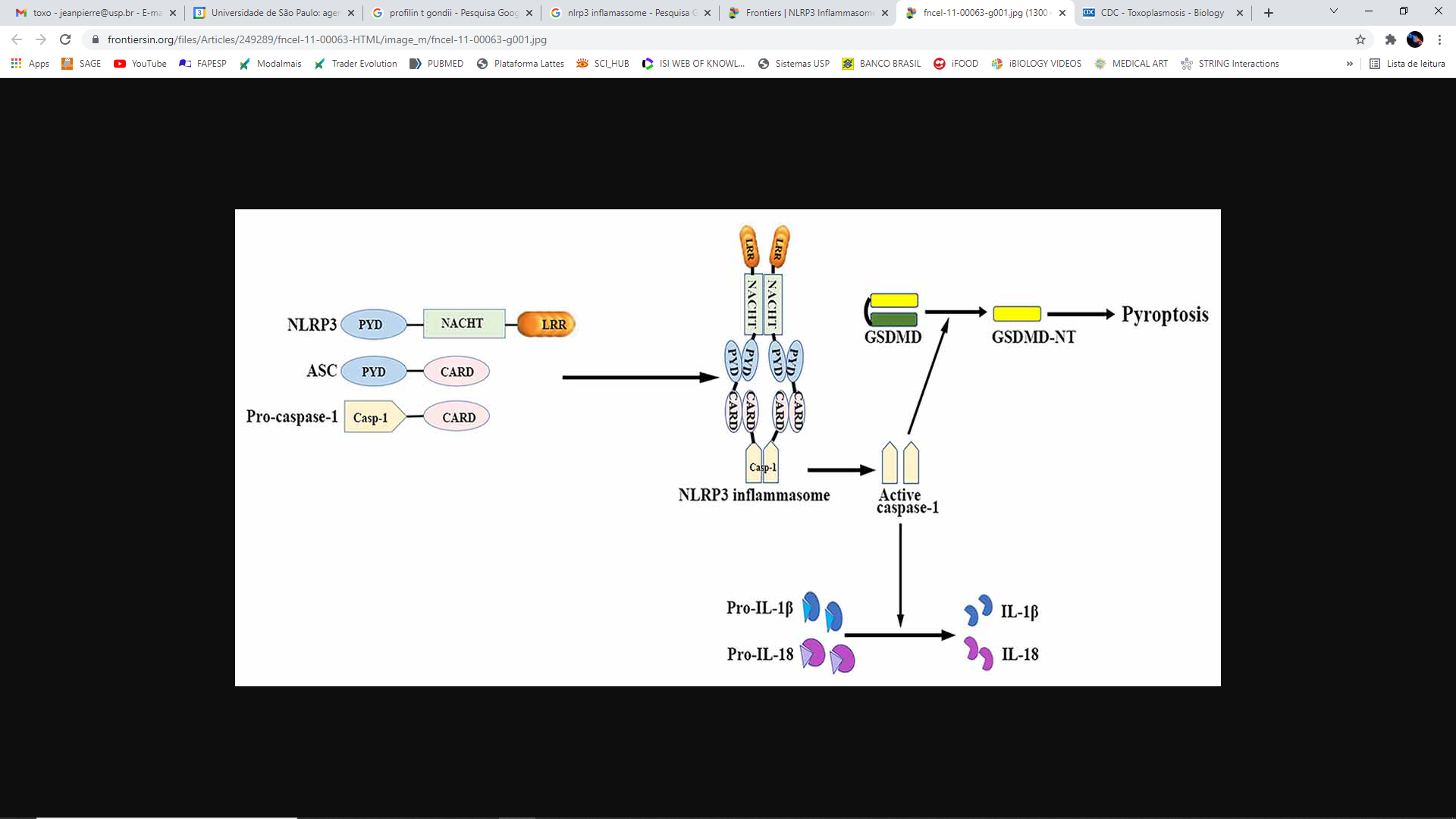 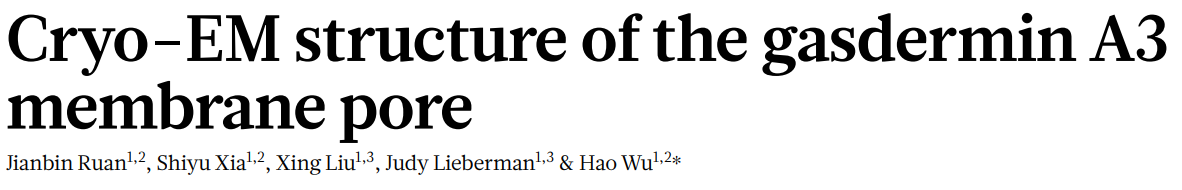 Inflamasoma, Gasdermina e Piroptose
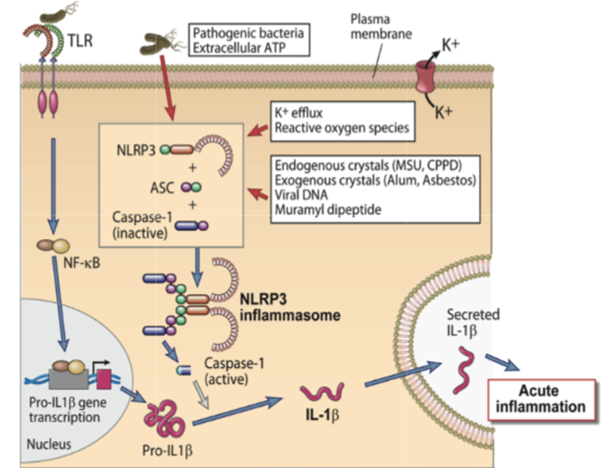 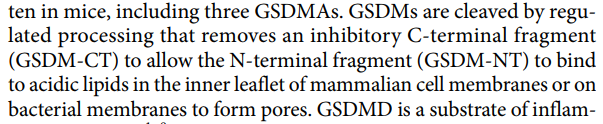 Piroptose
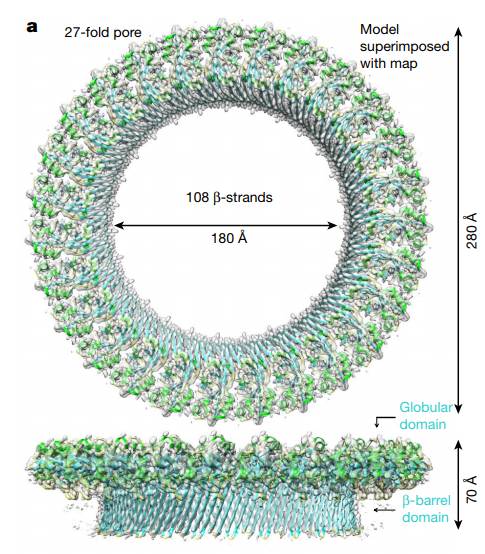 IL-18
IL-18
Pro-IL-18
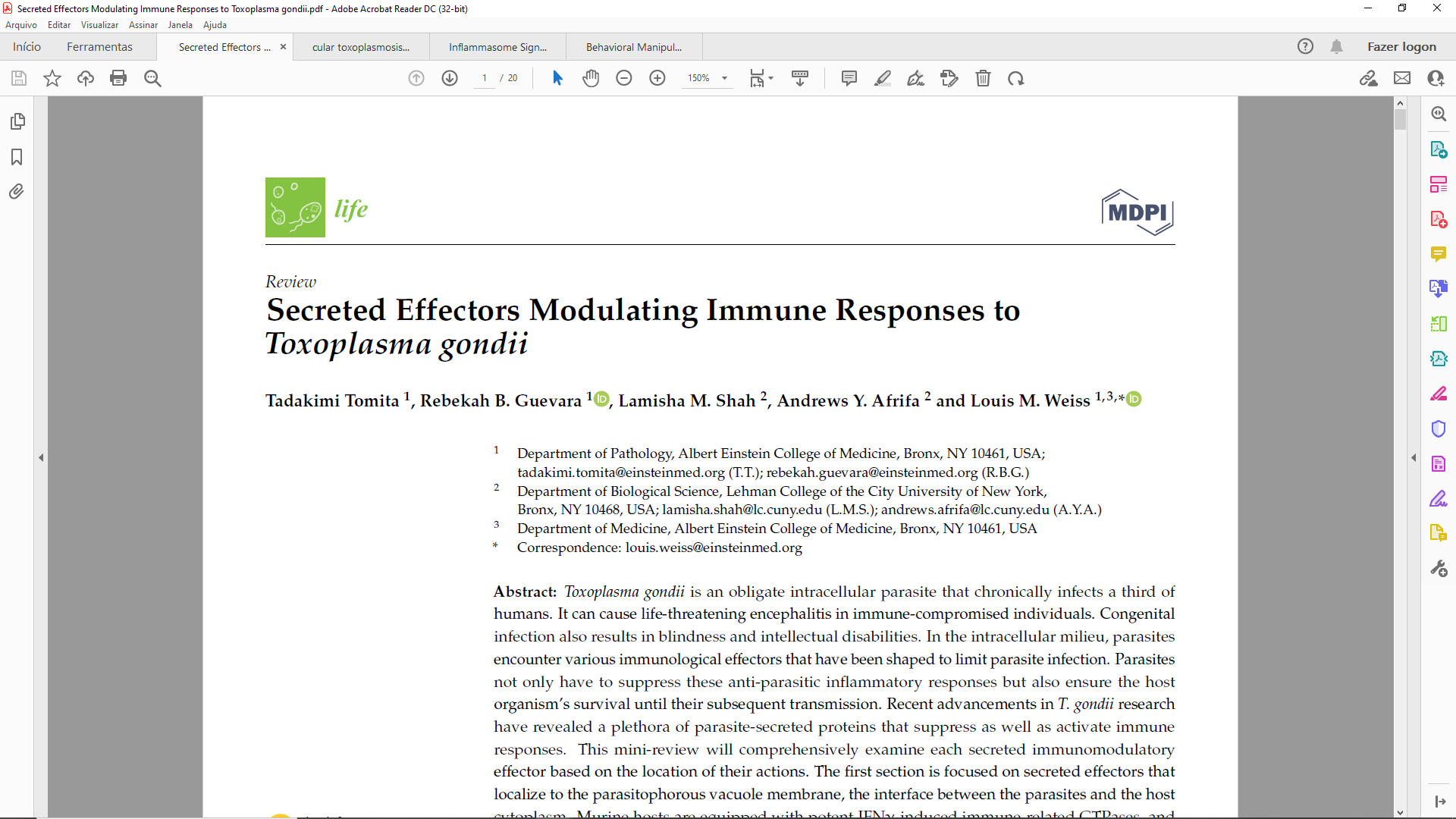 03/11/2021
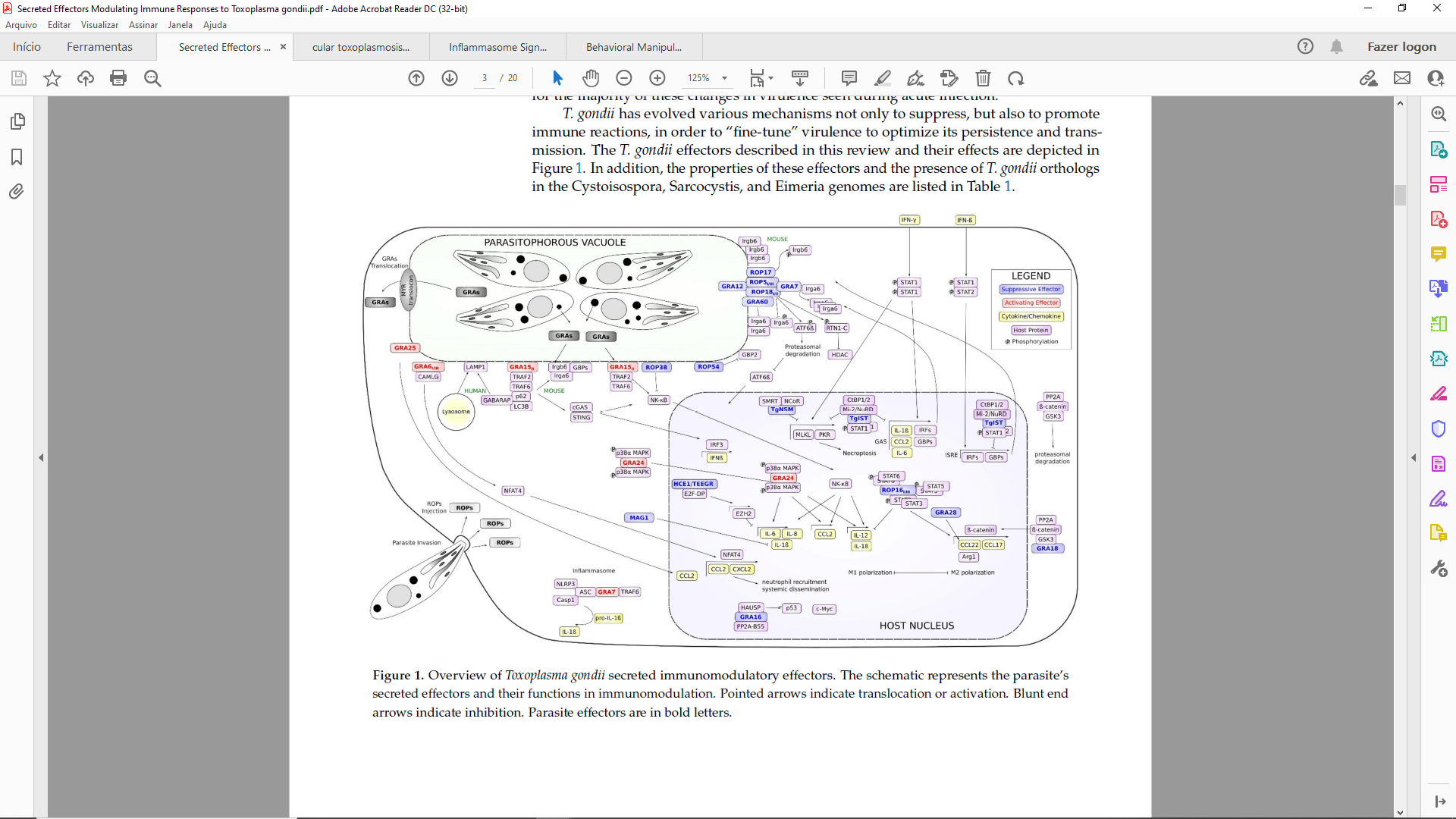 Diferenciação Funcional de Linfócitos T
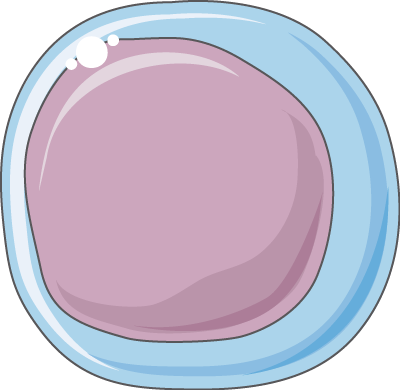 IFN-g
TNF-⍶
Th1
Tbet
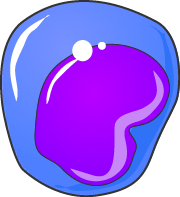 MHC I /  III
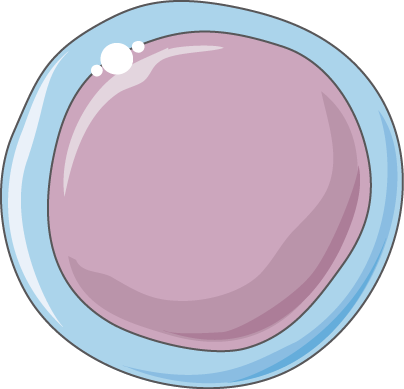 IL-4
IL-5
IL-13
Th2
Gata-3
Macrófago
Células Dendríticas
Linfócitos B
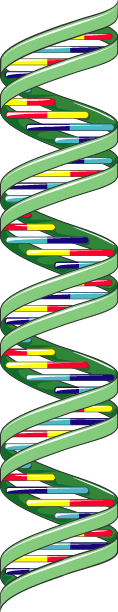 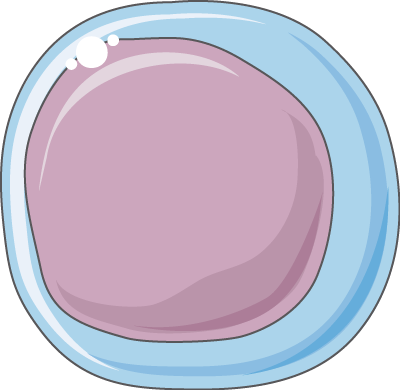 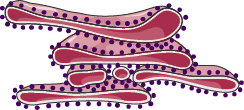 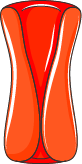 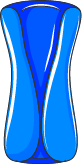 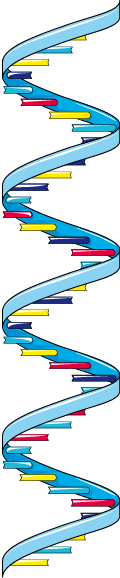 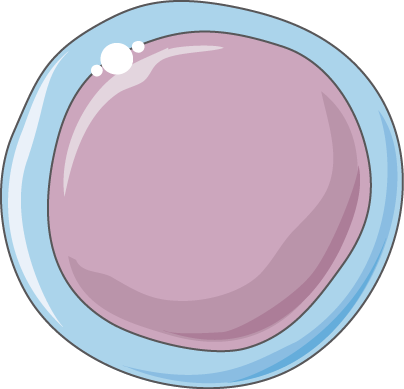 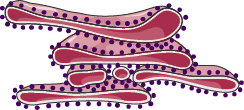 IL-17ª
GM-CSF
Th17
Rorgt
TCR
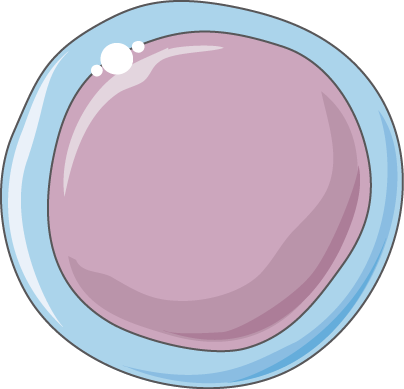 LINFÓCITO T
CD4
CD8
IL-10
TGF-B
Treg
Foxp3
Imunobiologia de Janeway. 8ª Ed.
Abbas A:Imunologia celular e molecular. 8ª Ed.
Sinalização Intracelular Ativação Linfócitos T
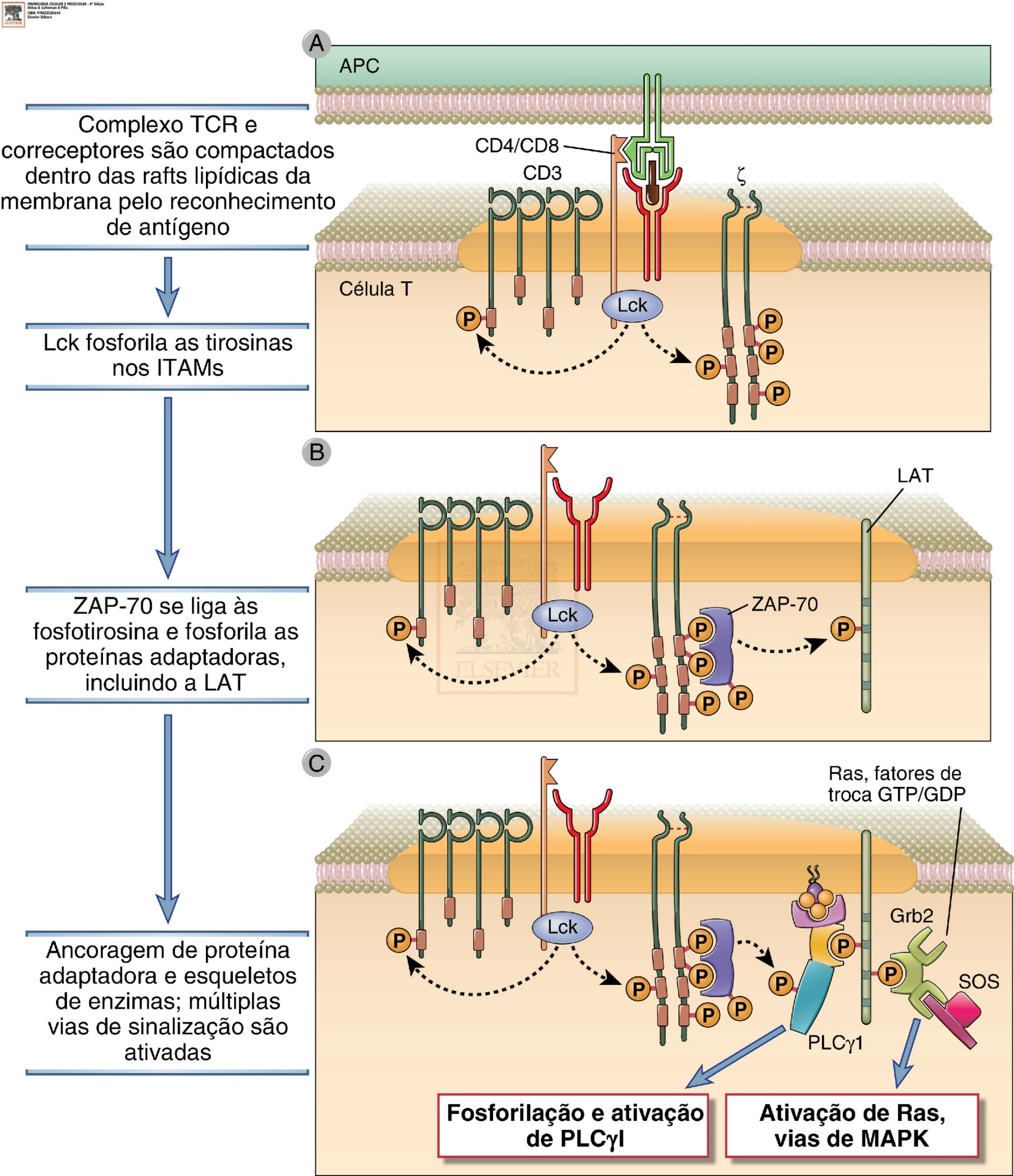 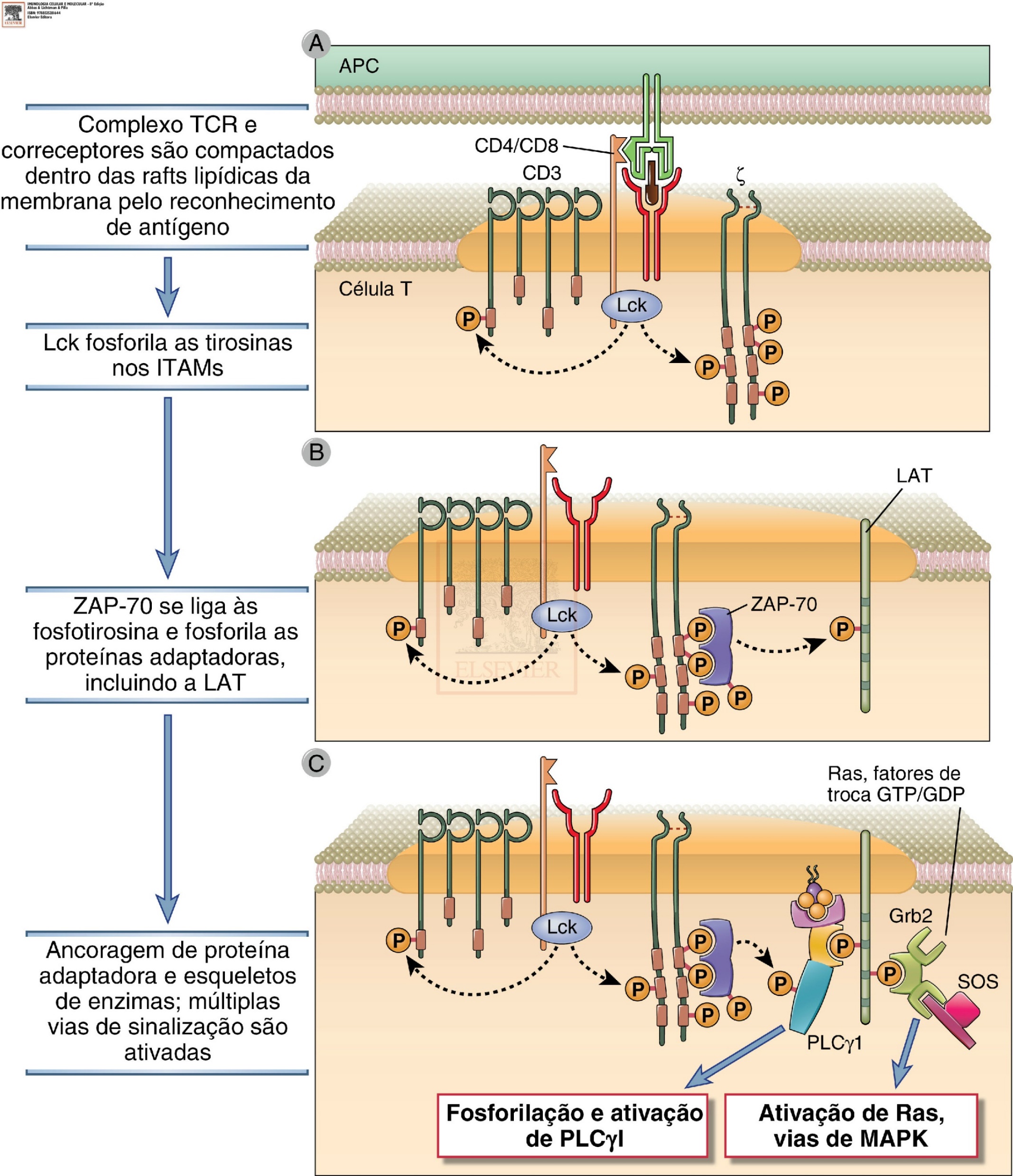 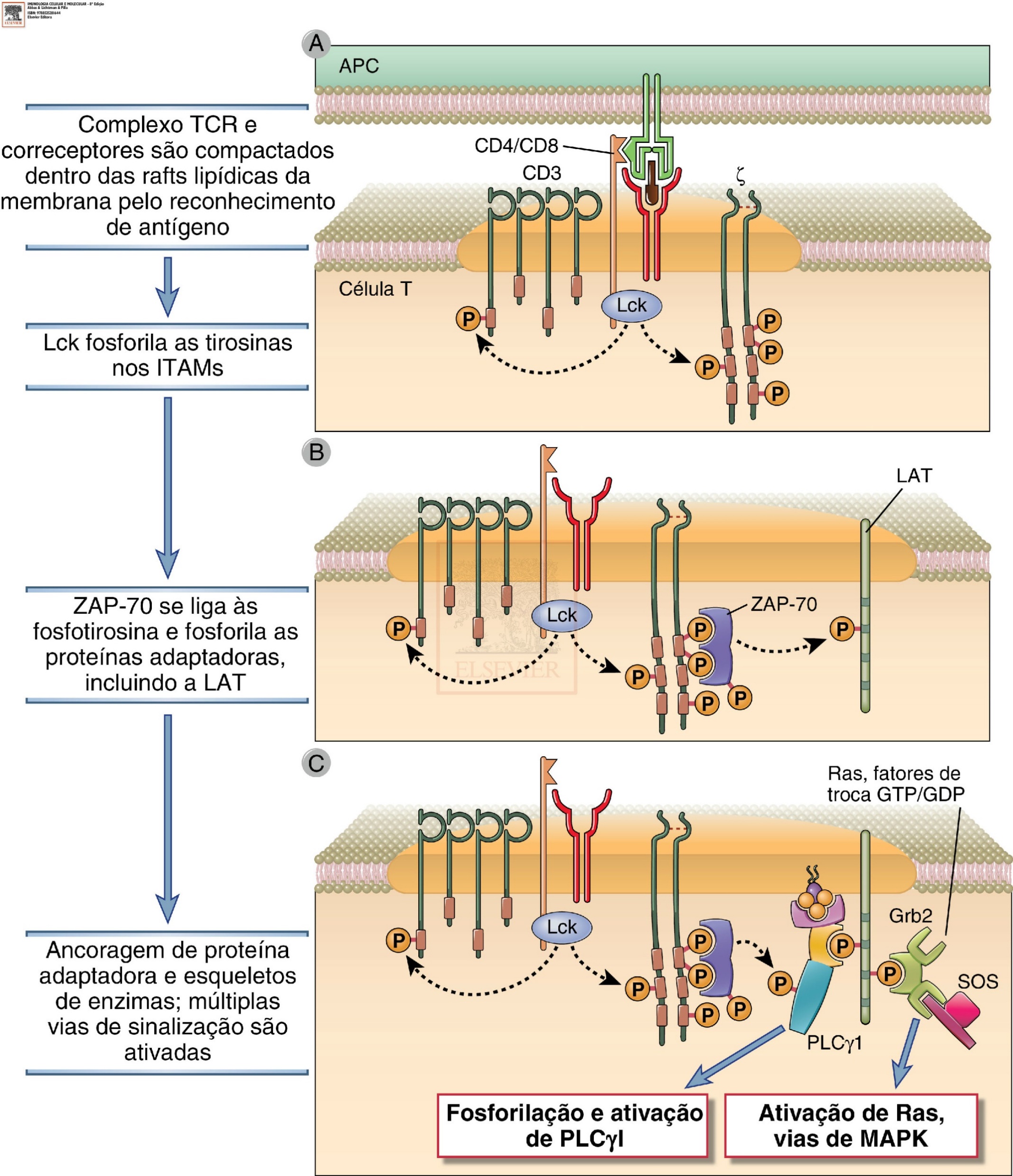 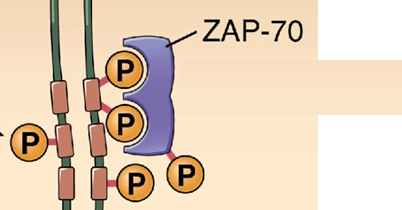 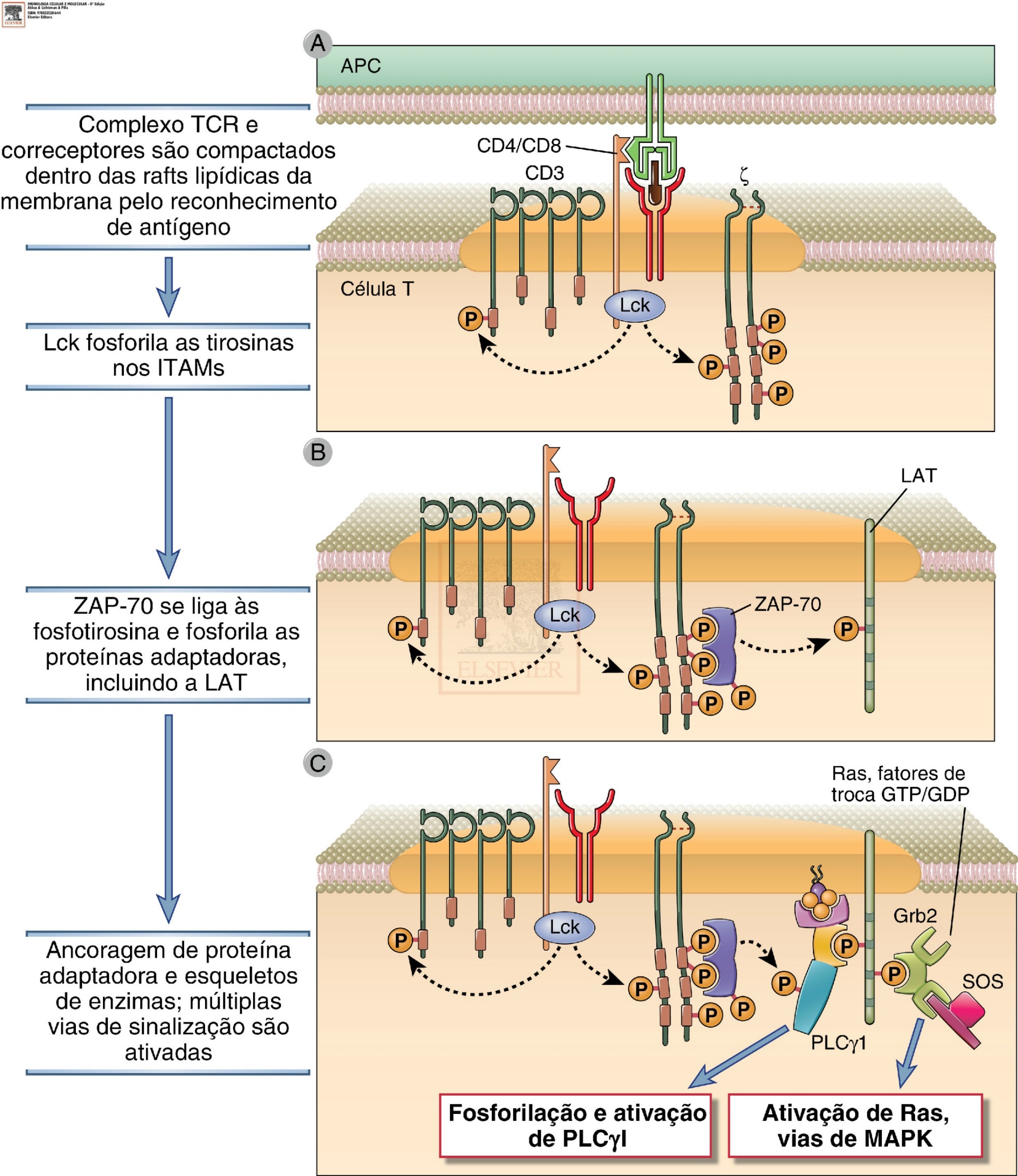 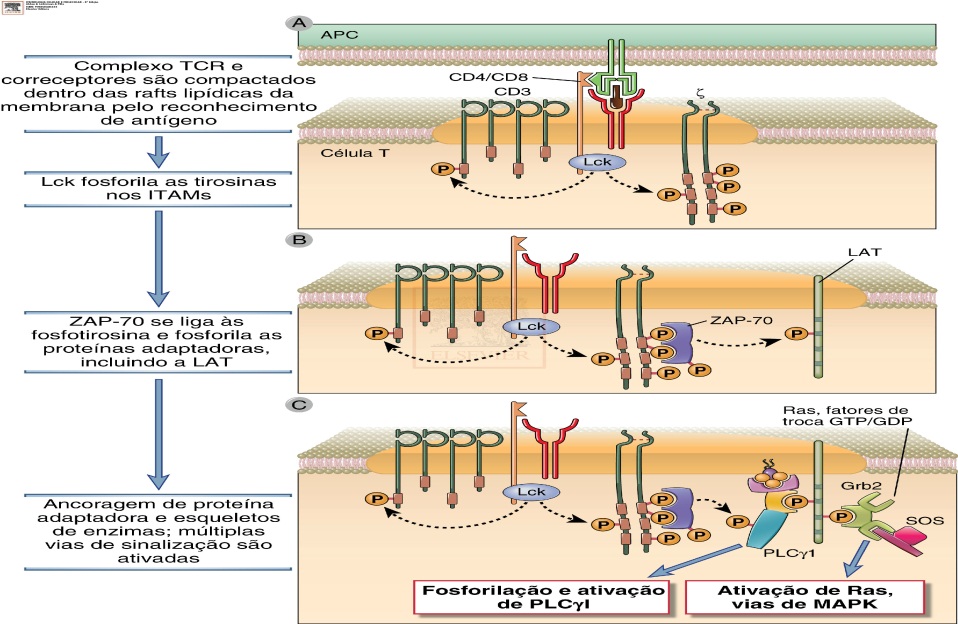 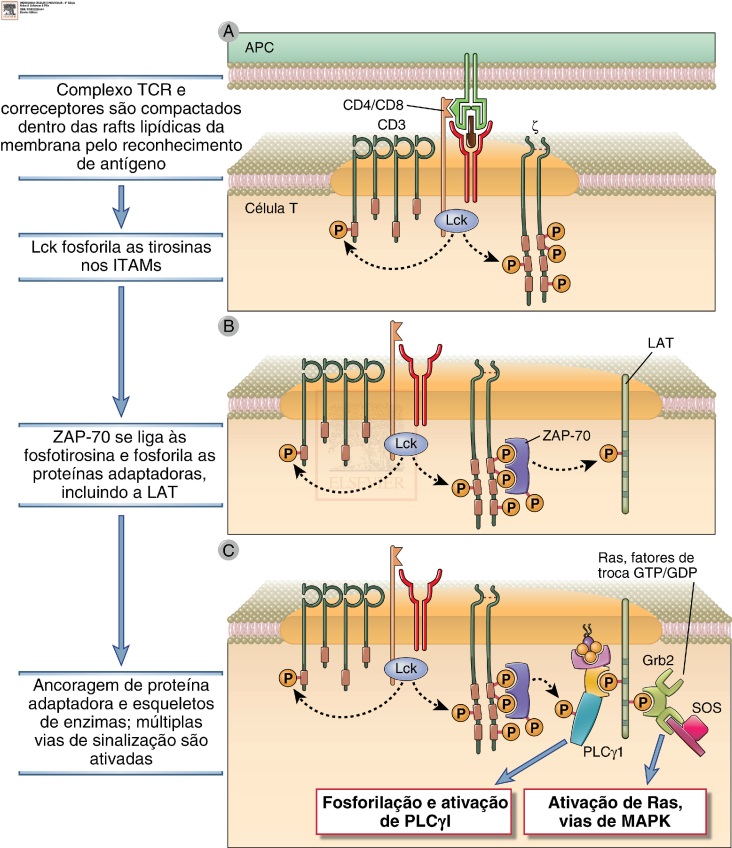 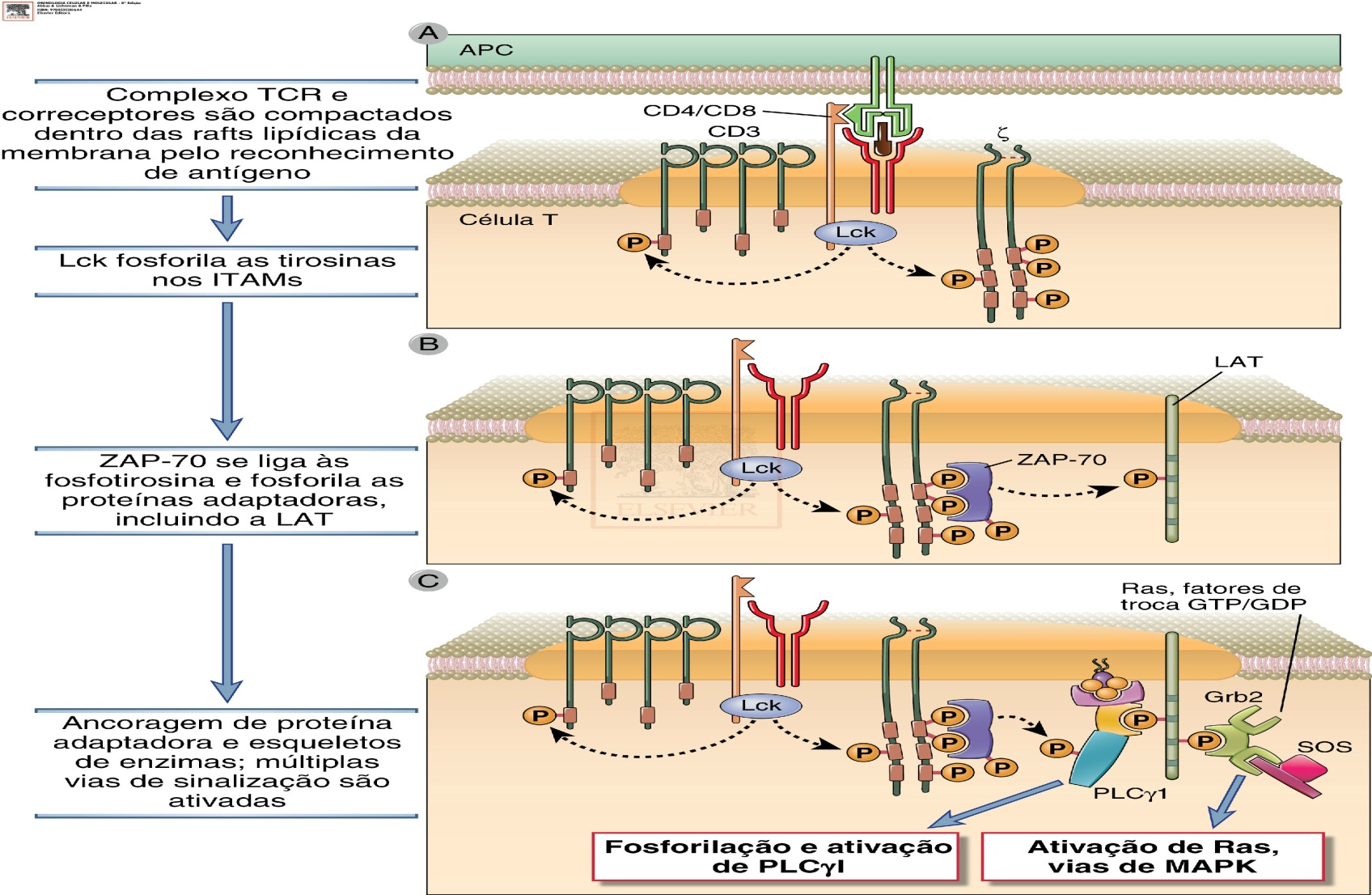 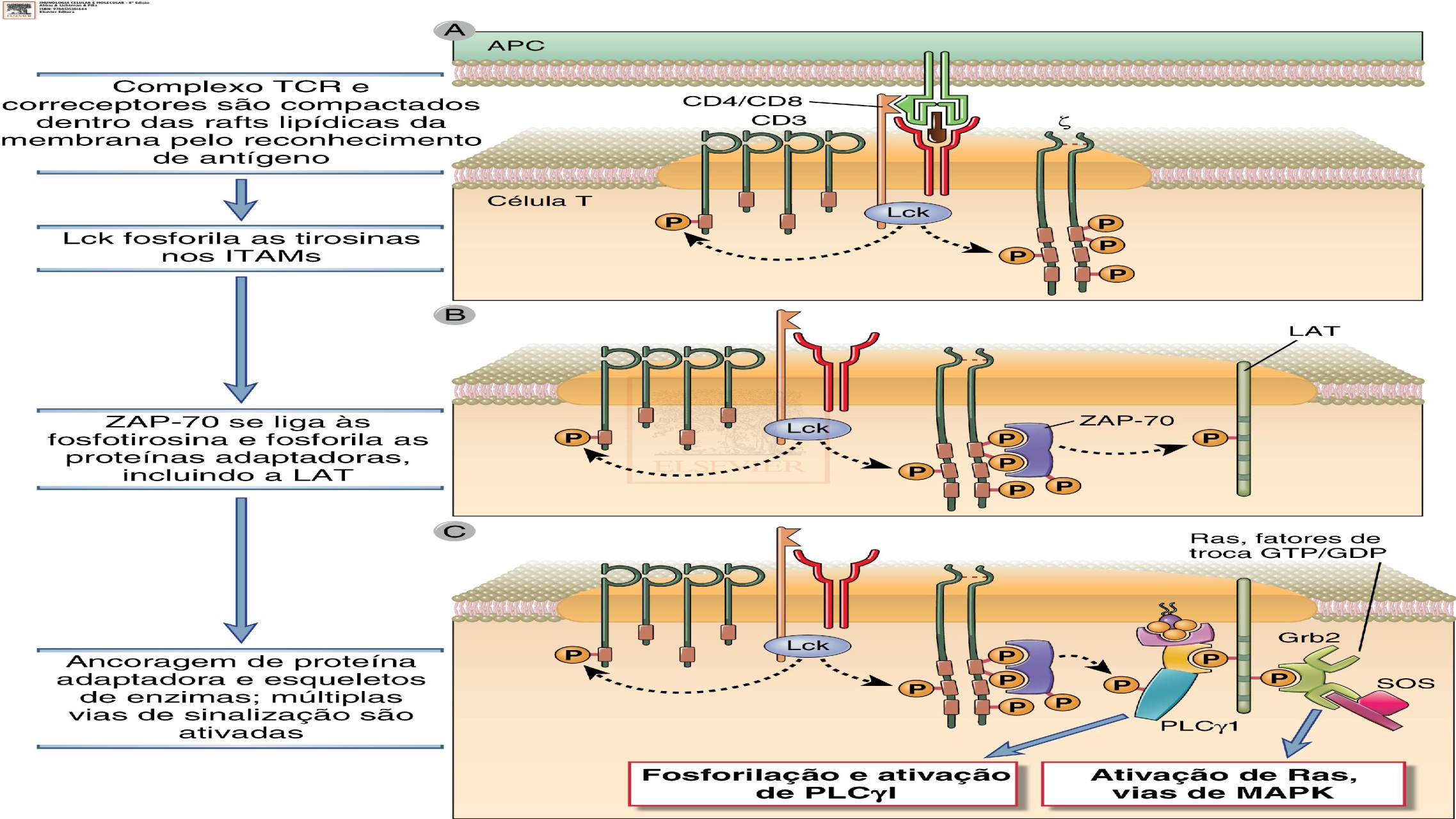 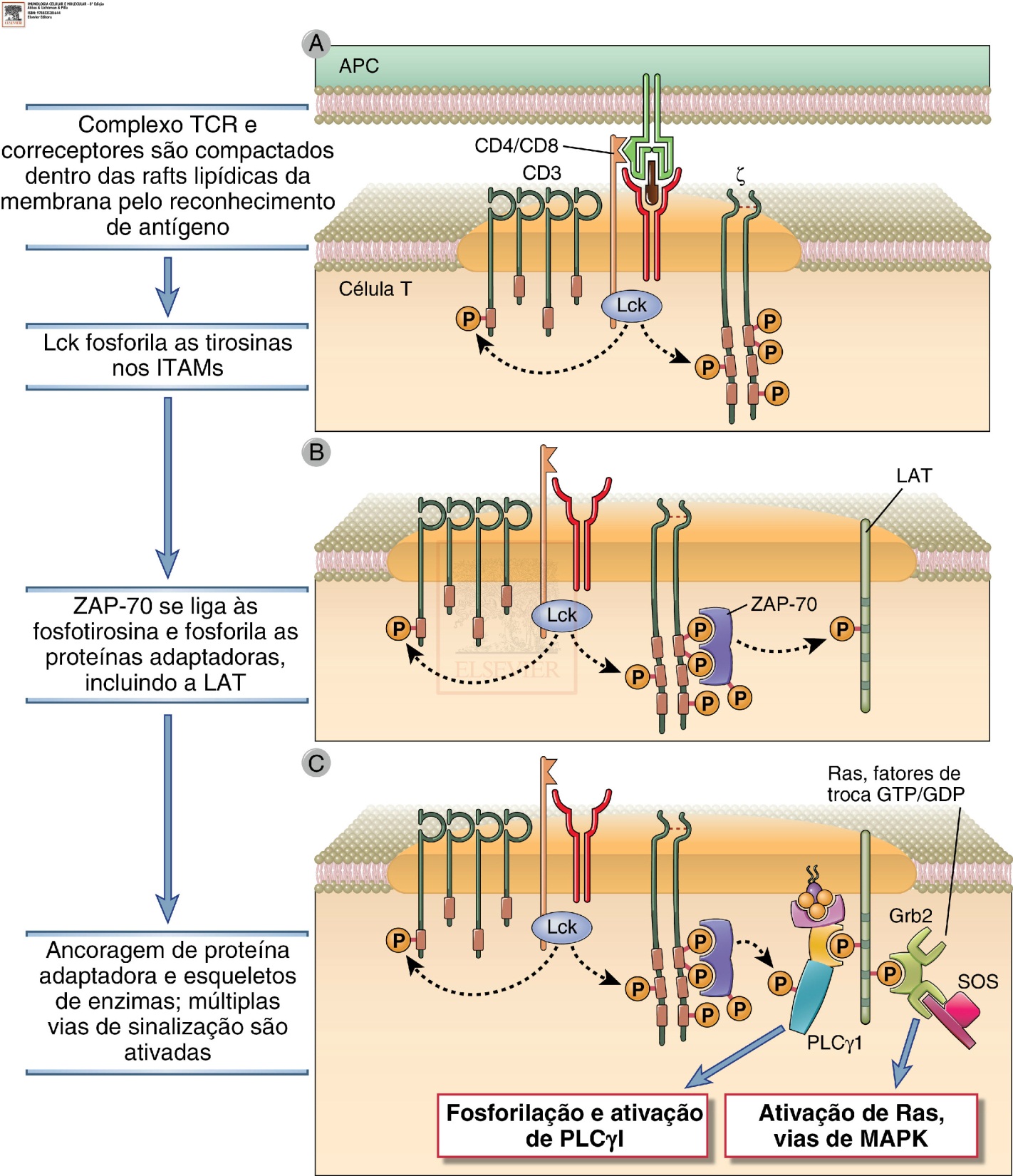 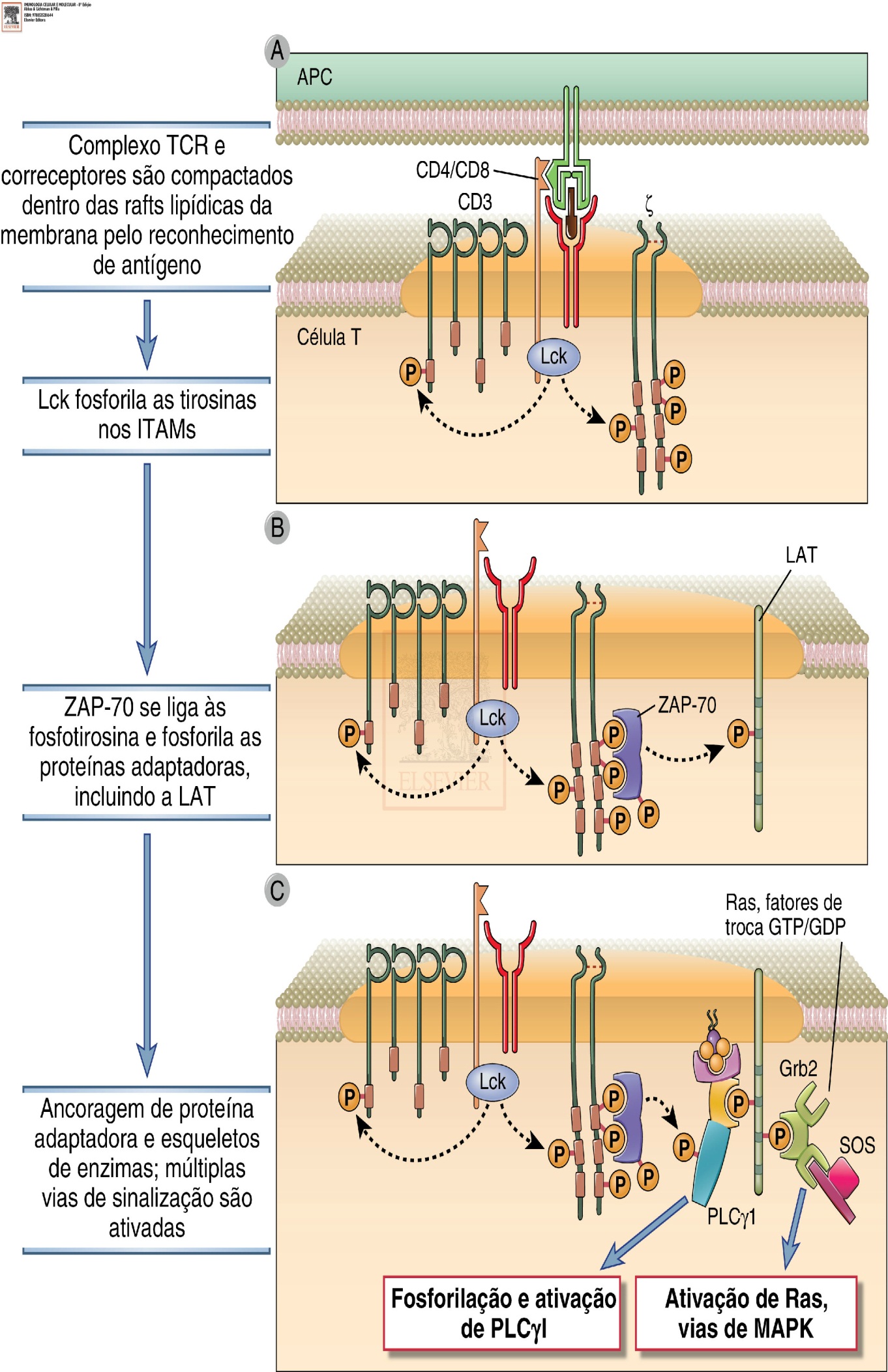 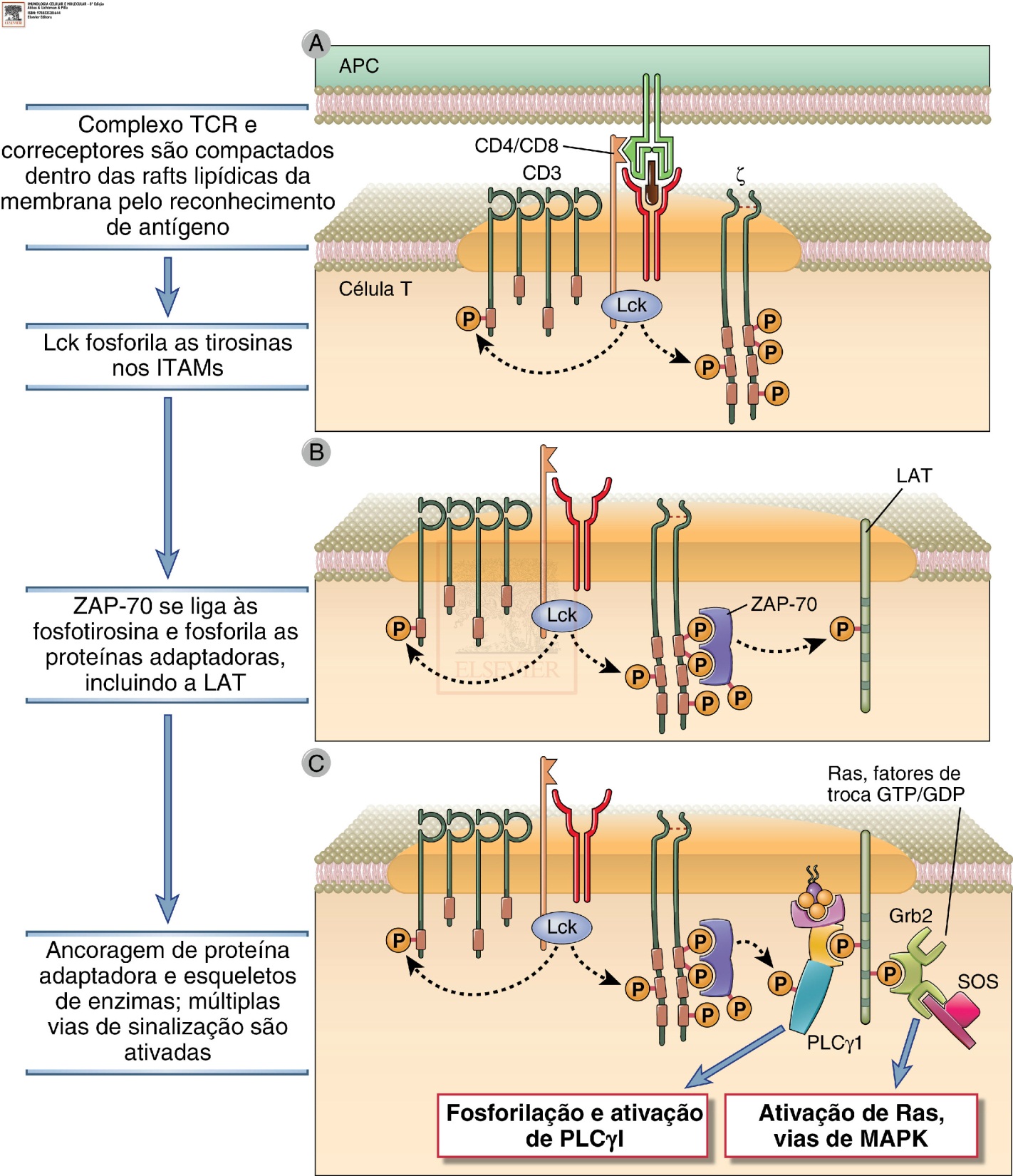 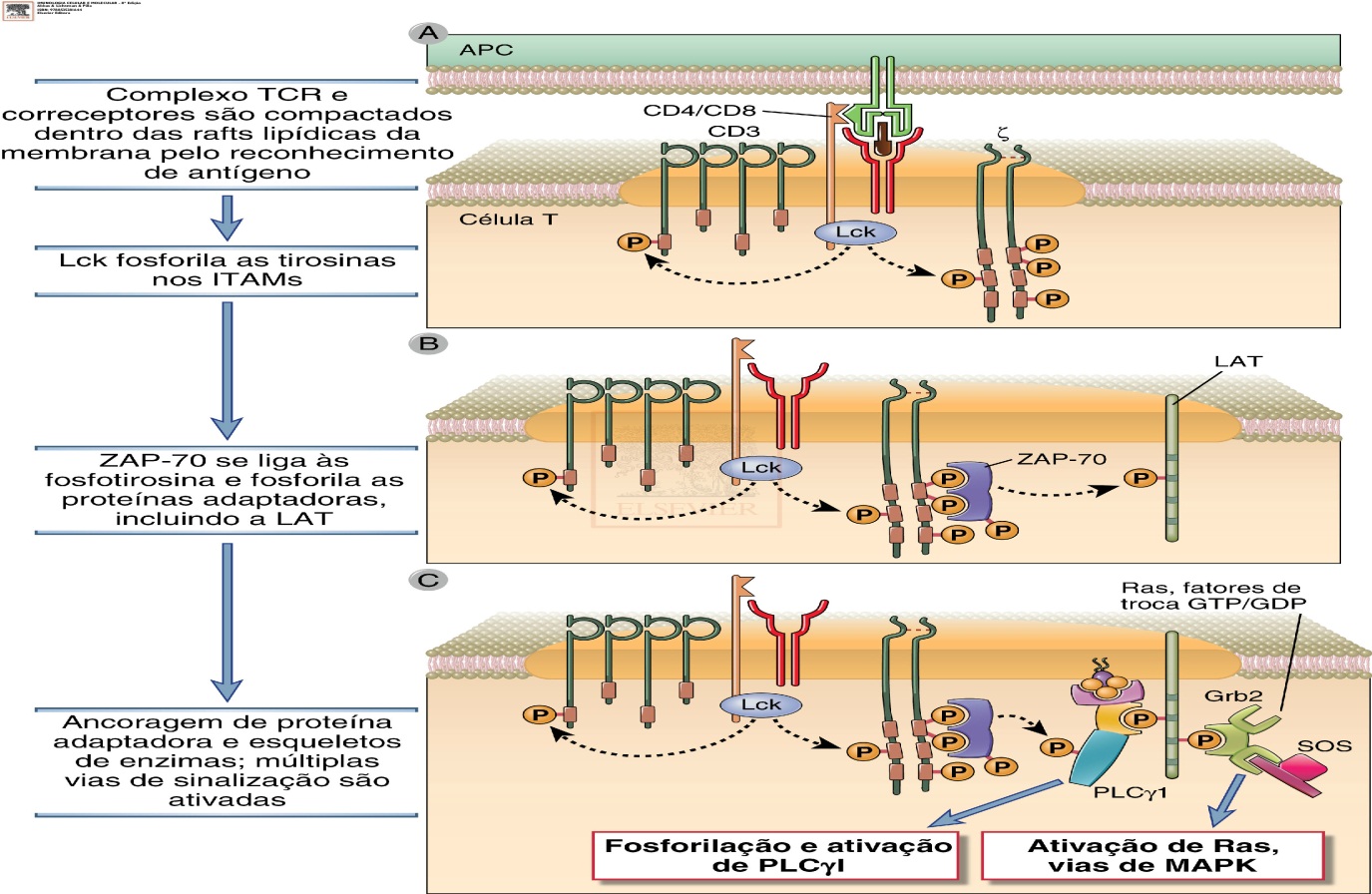 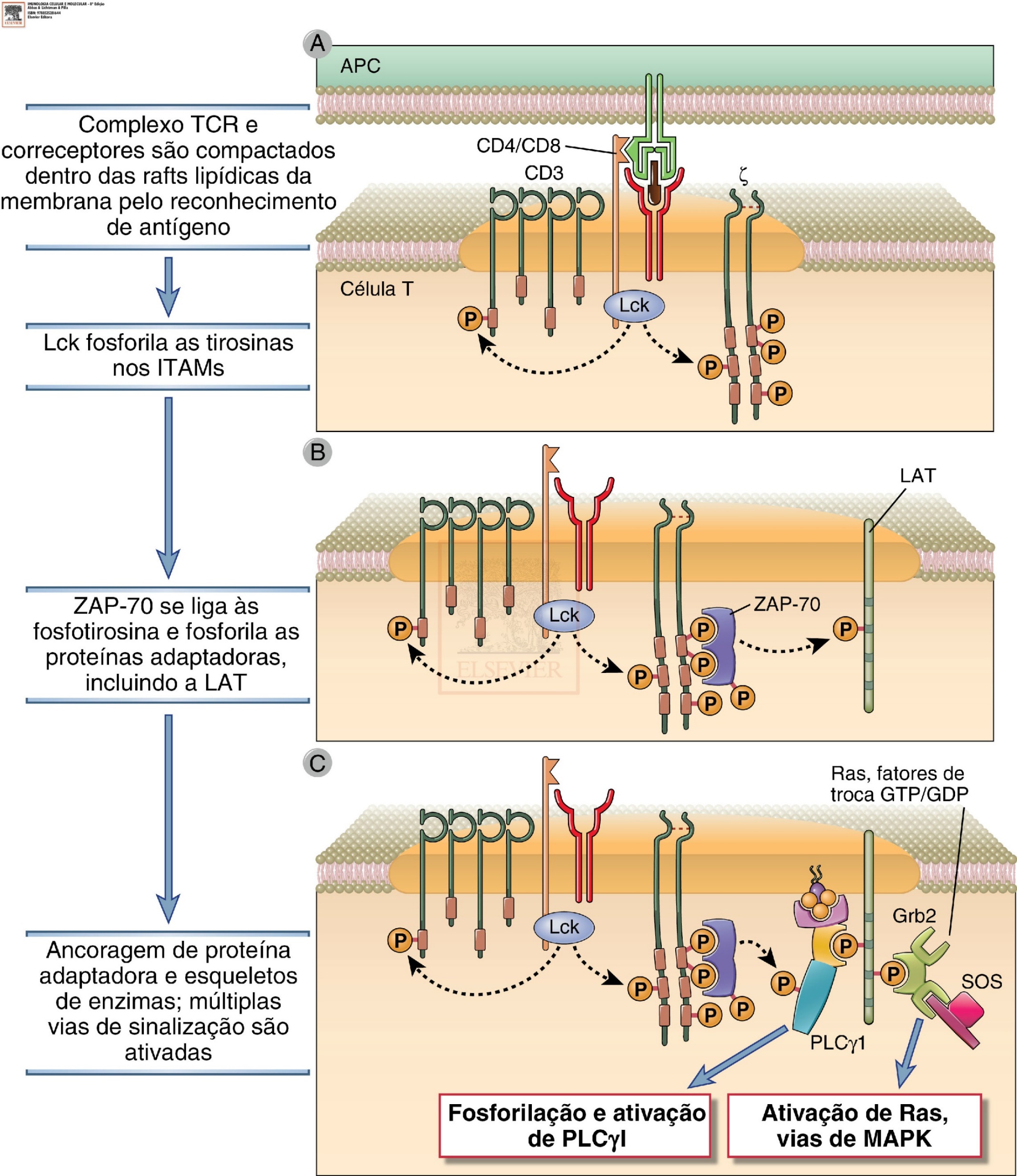 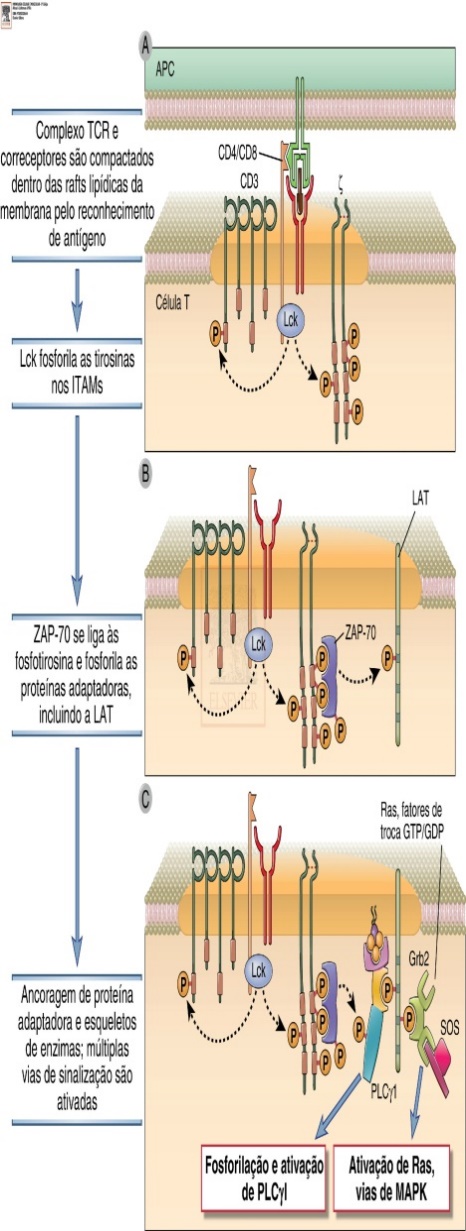 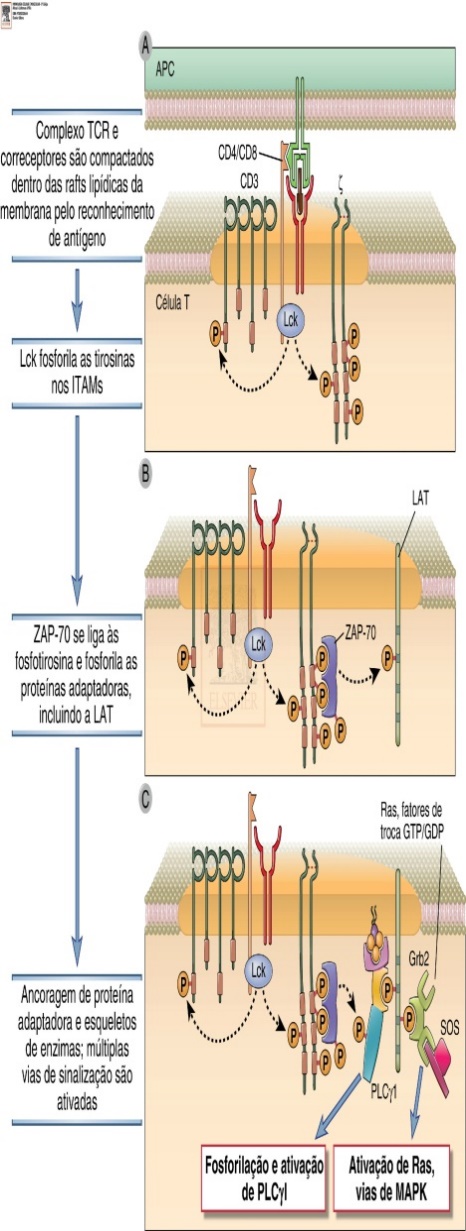 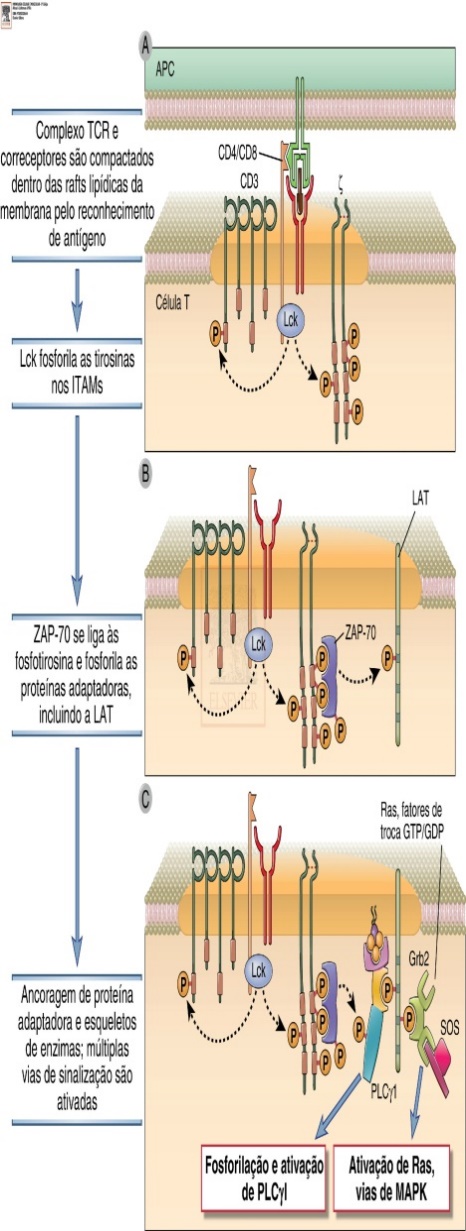 Ativação de fatores de transcrição (Ex: NFAT e NFκB)
Síntese e ativação de fatores de transcrição (Ex: AP-1)
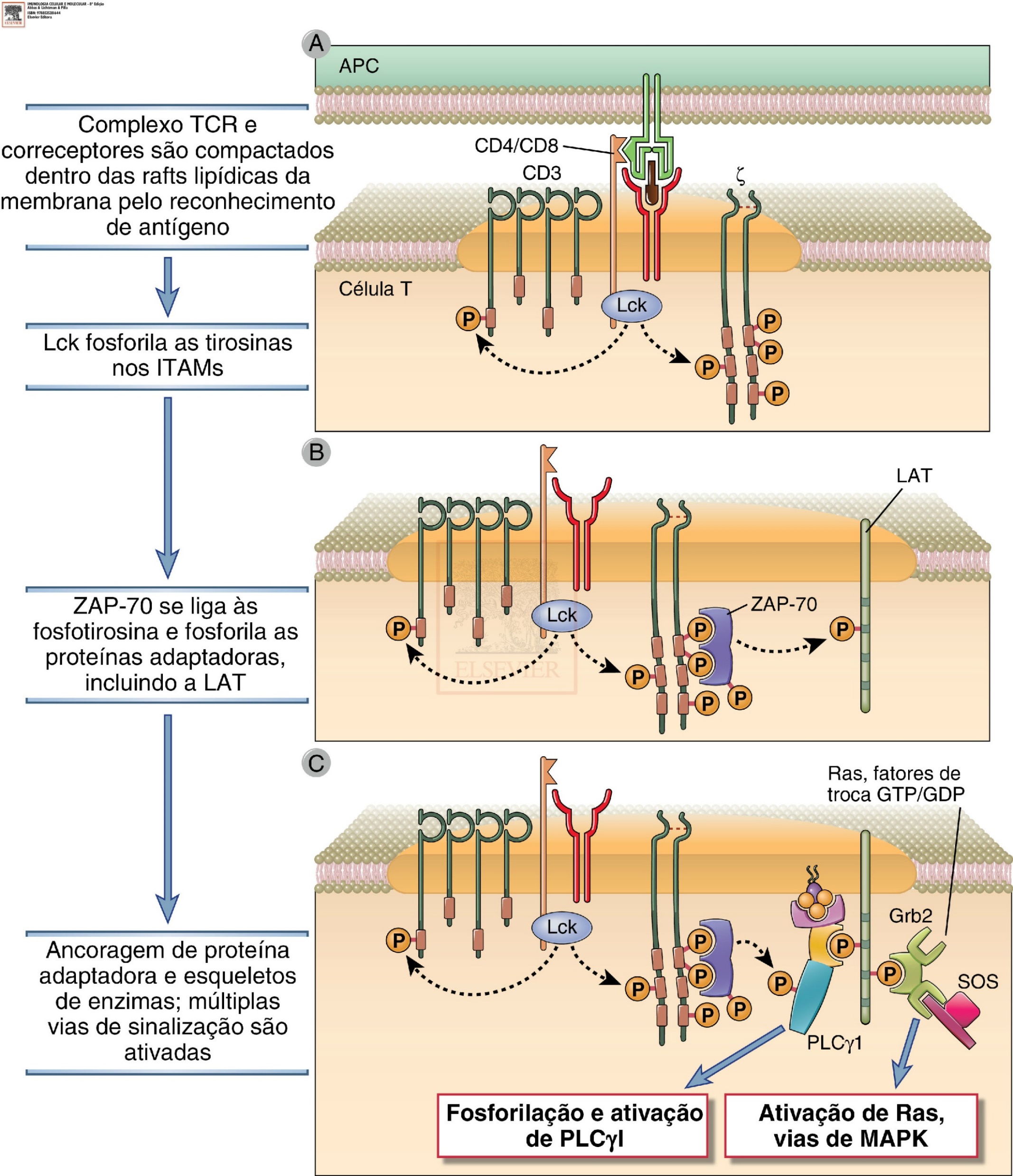 [Speaker Notes: Um evento comum na fase inicial da transdução de sinal é a adição enzimática de um resíduo de fosfato sobre uma cadeia tirosina, serina ou treonina na porção citossólica do receptor ou de uma proteína adaptadora. As
enzimas que adicionam grupos fosfato nas cadeias laterais de aminoácidos são chamadas de proteínas quinases.
Outras proteínas quinases que estão envolvidas na sinalização de vias distintas são as serina/treonina quinases, que fosforilam os resíduos serina ou treonina (Abbas, 8ª edição).]
Sinalização Intracelular Ativação Linfócitos T
Cálcio 
+ 
Calmodulina
↓
Ativam calcineurina
↓
Calcineurina desfosforila e ativa NFAT

(Calcineurina é uma fosfatase que ativa NFAT)
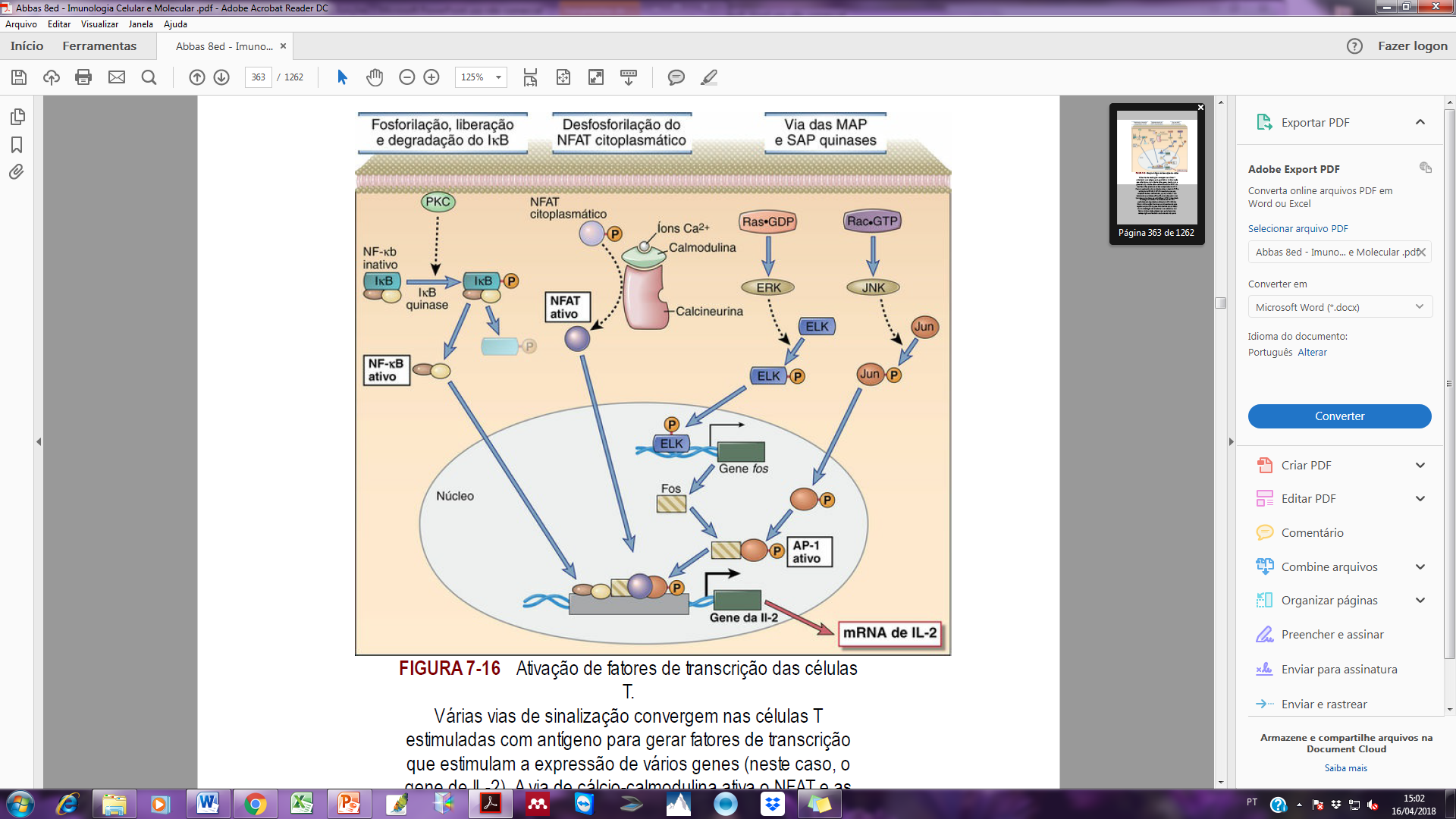 Vias de Ras e MAPK
↓
Expressão e ativação de AP-1
PKC ativada por DAG
↓
Fosforilação de IκB → Proteassoma
↓
Ativação de NF-κB
E é só isso...
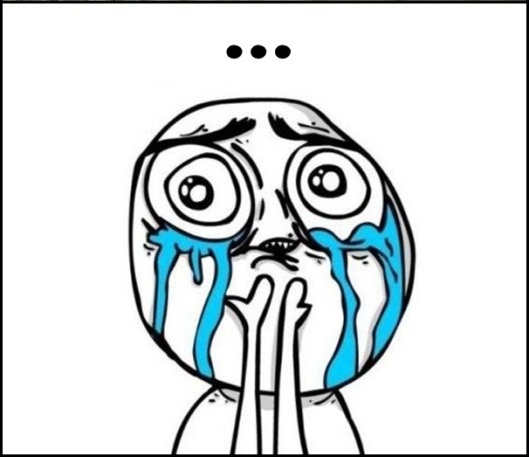 [Speaker Notes: NFAT – Fator de transcrição necessário para a expressão dos genes que codificam IL-2, IL-4, TNF e outras citocinas.]
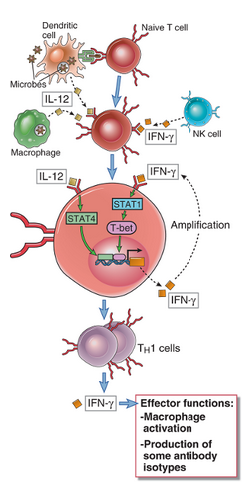 Resposta Th1

Agentes Intra-celulares

Ativação da Capacidade
Fagocítica e de Degradação 
Intracelular

Macrófagos Inflamatórios 
M1

A tivação Células NK

Citocinas principais

IL-1, IL-12, IL-8, IL-18

IL-12, TNF-, IFN-
Cellular and molecular immunology. Abbas A. 8th Ed. 2016
Funções das Células Th2
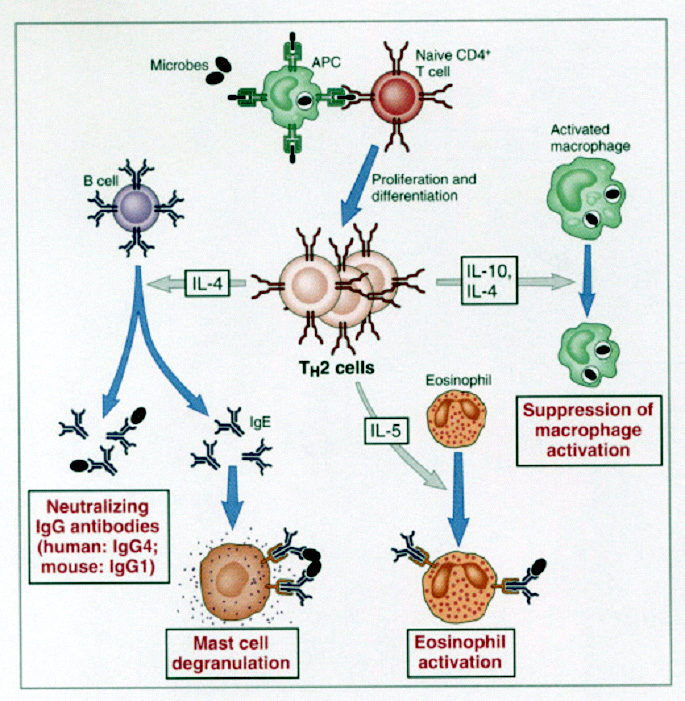 Cellular and molecular immunology. Abbas A. 8th Ed. 2016
Linfócitos Th17
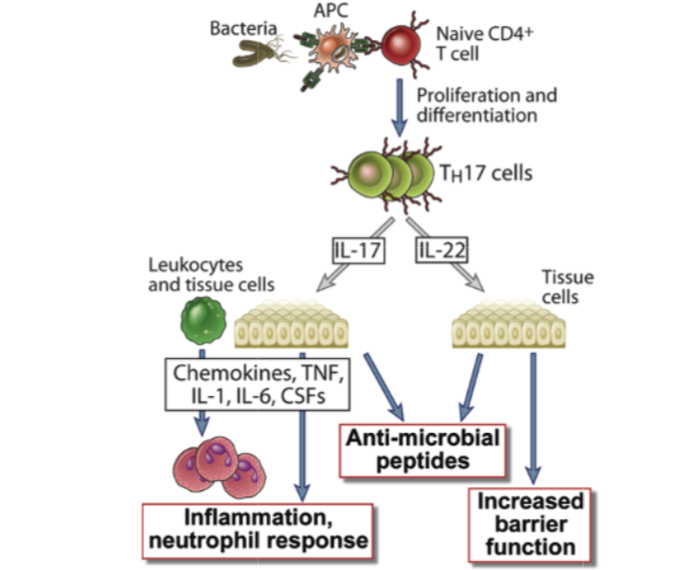 Cellular and molecular immunology. Abbas A. 8th Ed. 2016
Linfócitos T CD8
Granzimas e Perforinas
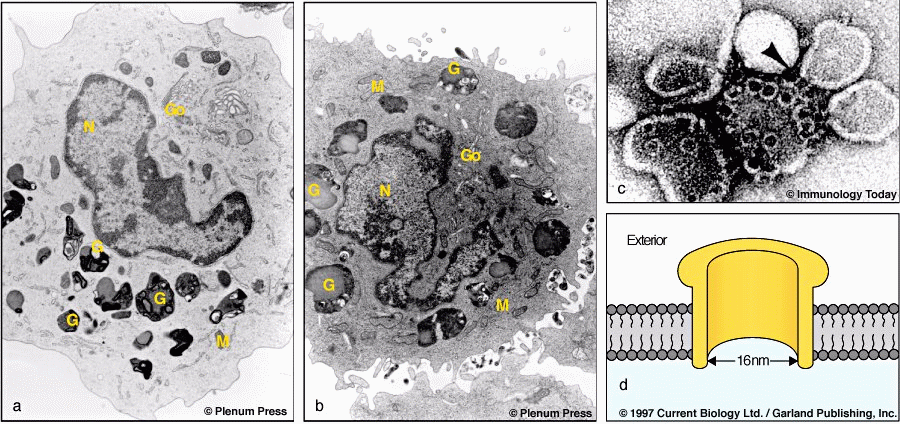 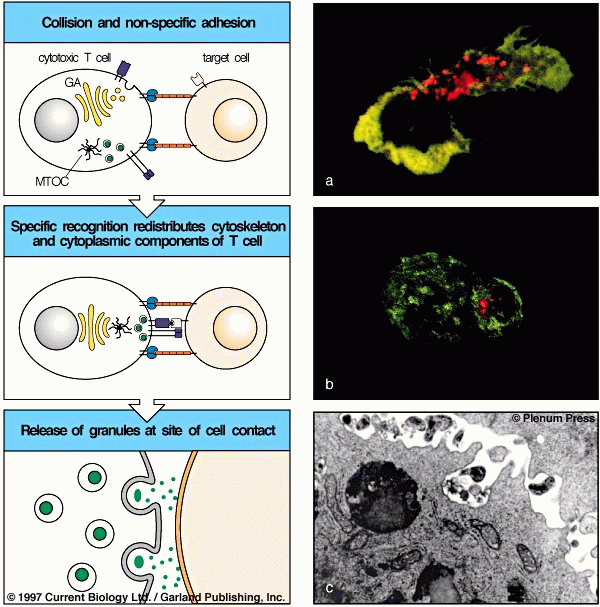 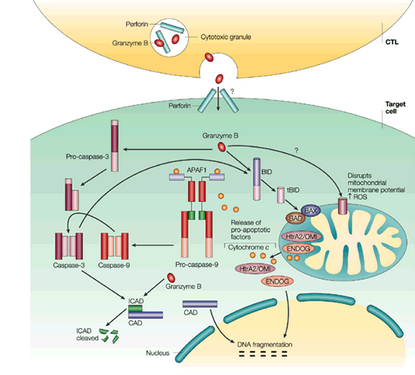 ISOTIPOS
Linfócitos B
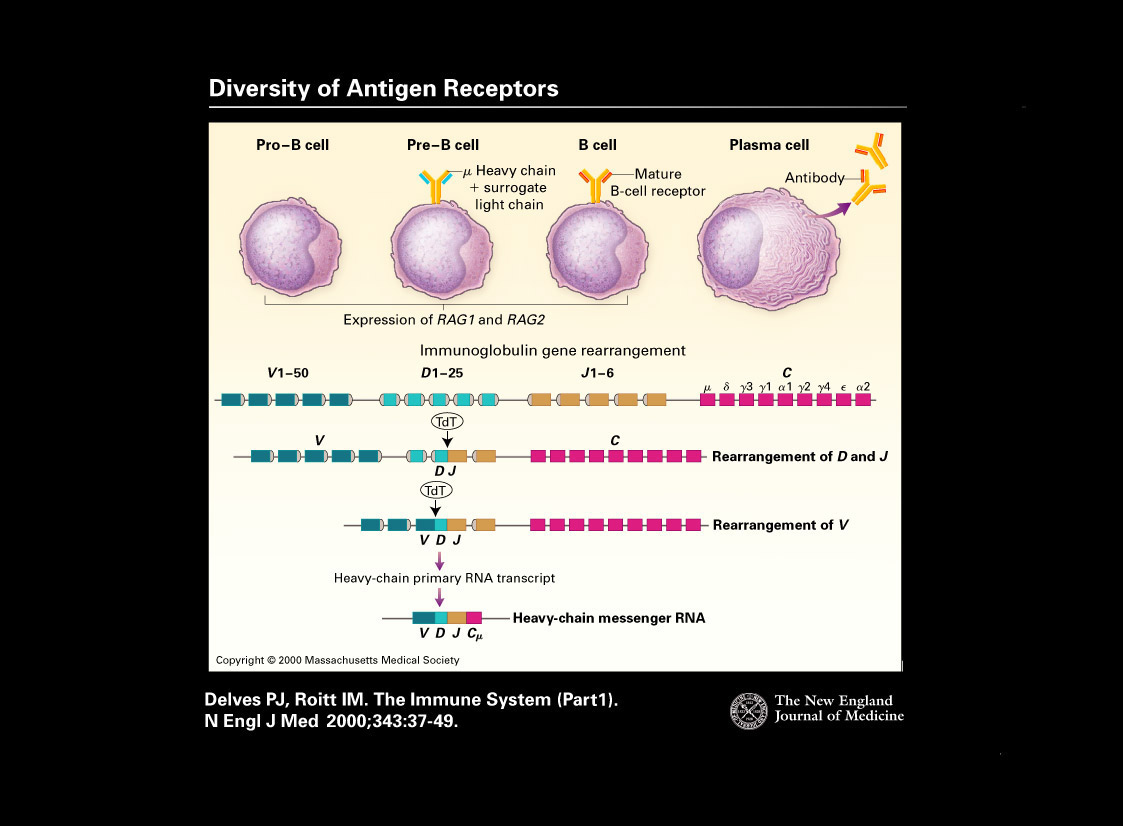 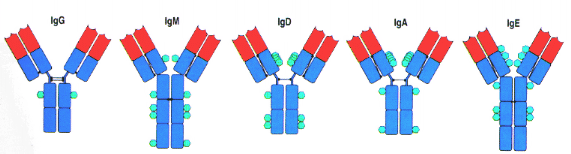 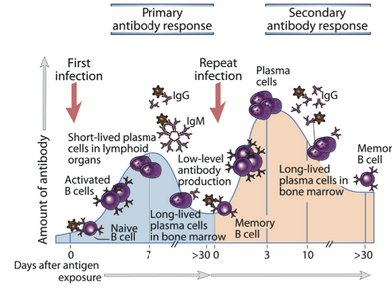 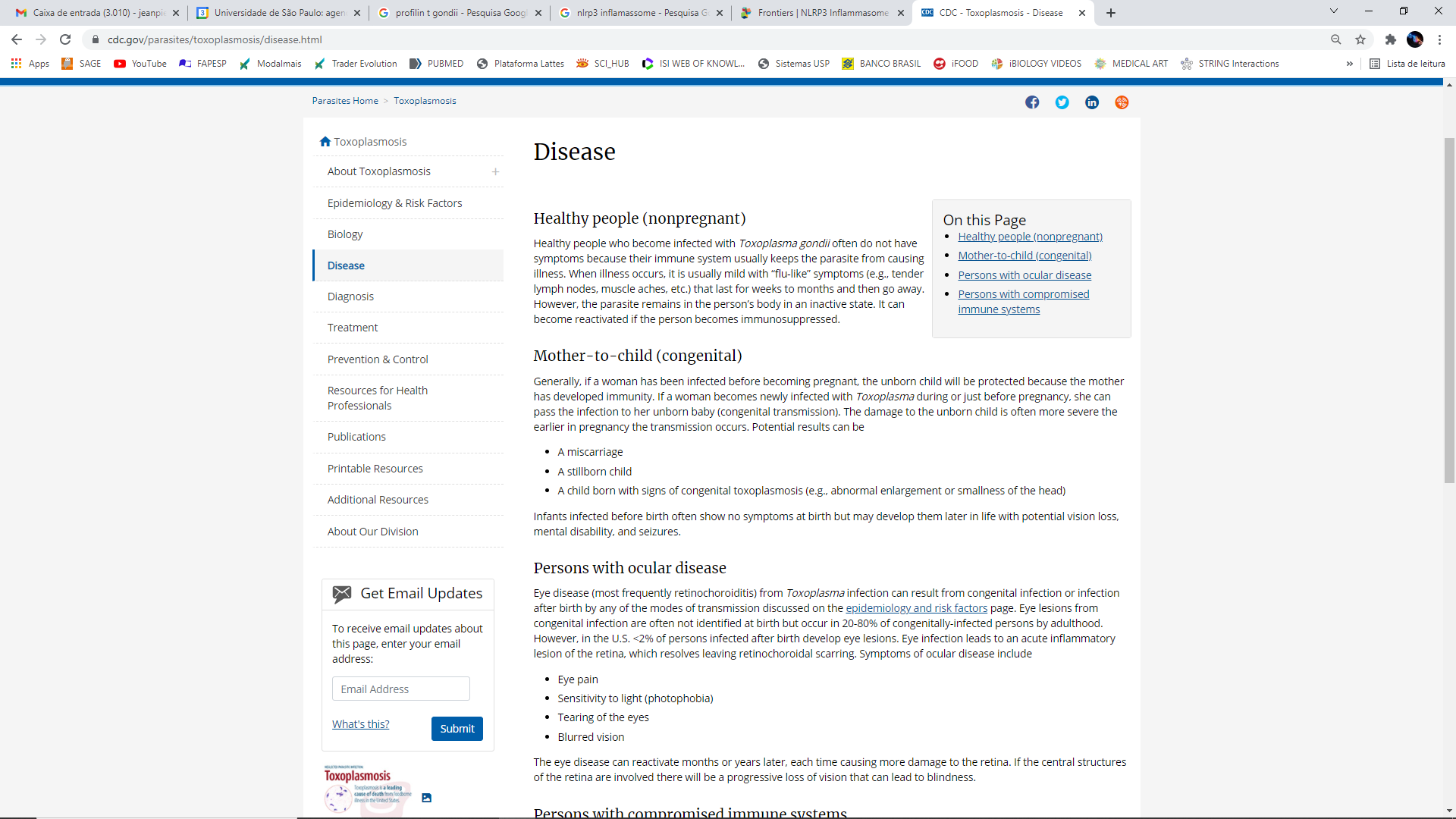 TORCHZ

Toxoplasma
Rubeola
Citomegalovírus
Herpes
ZIKV
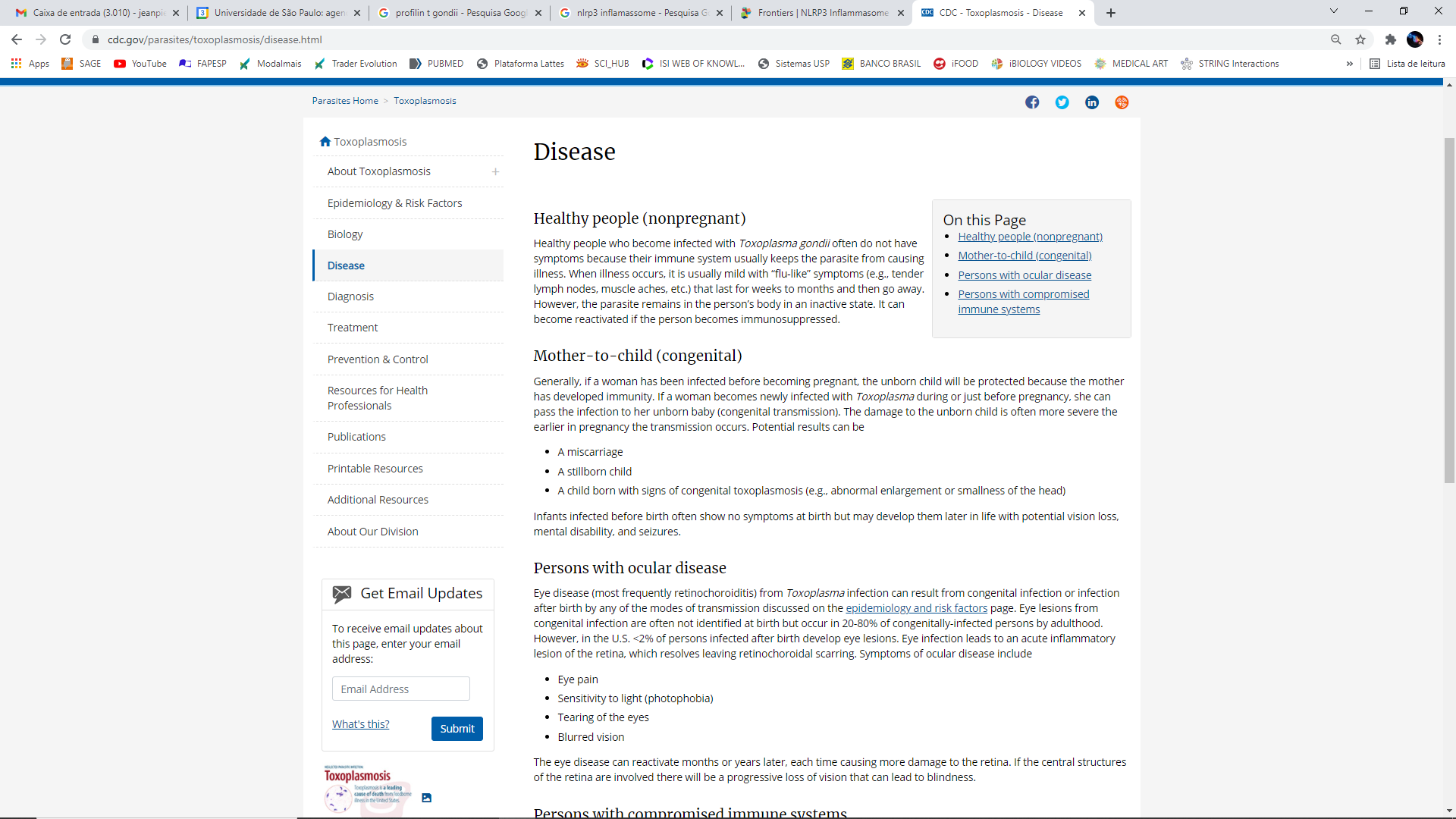 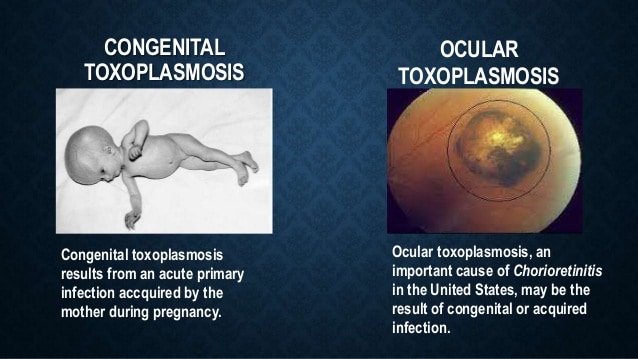 Sorologia
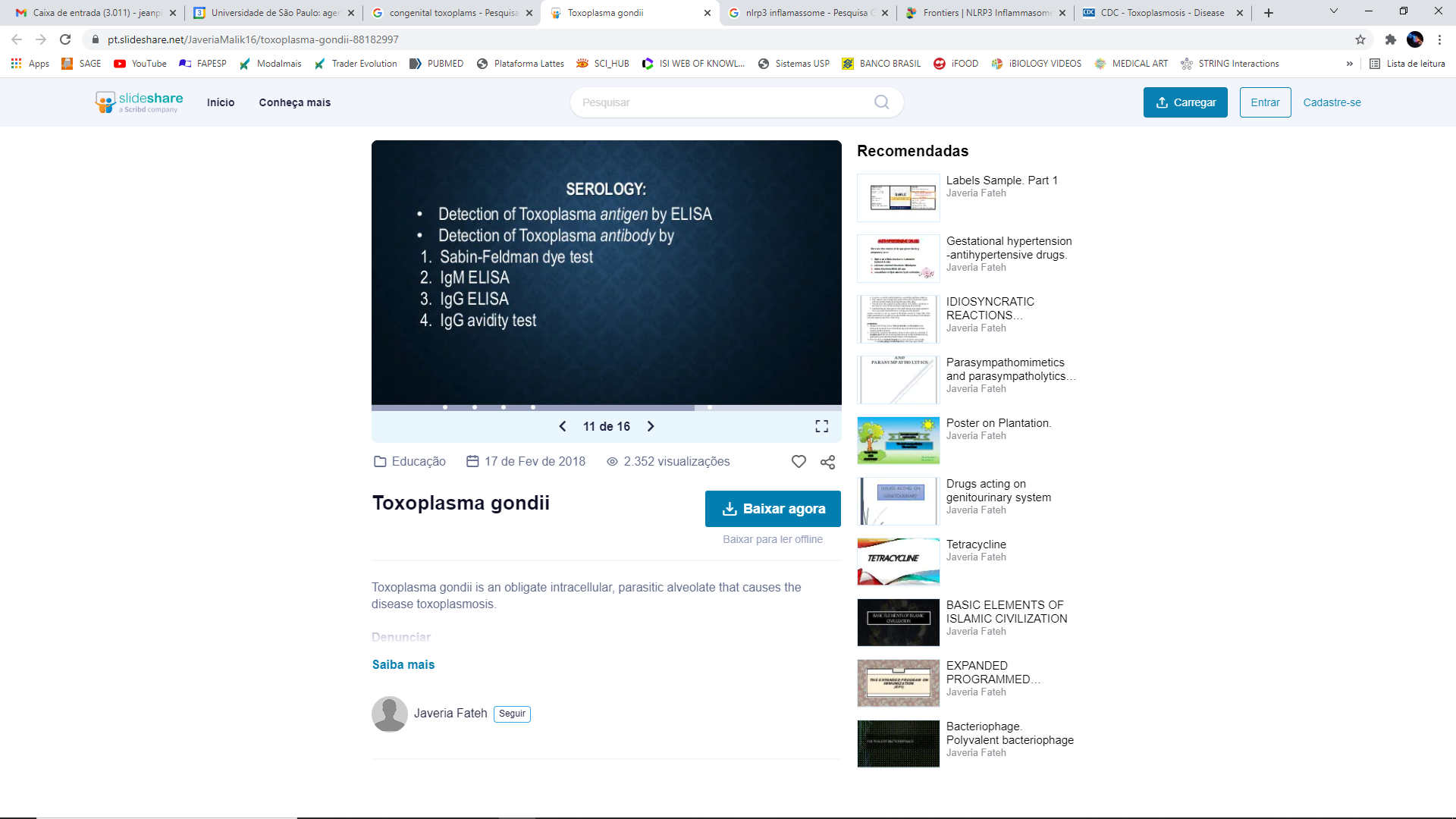 Infecção
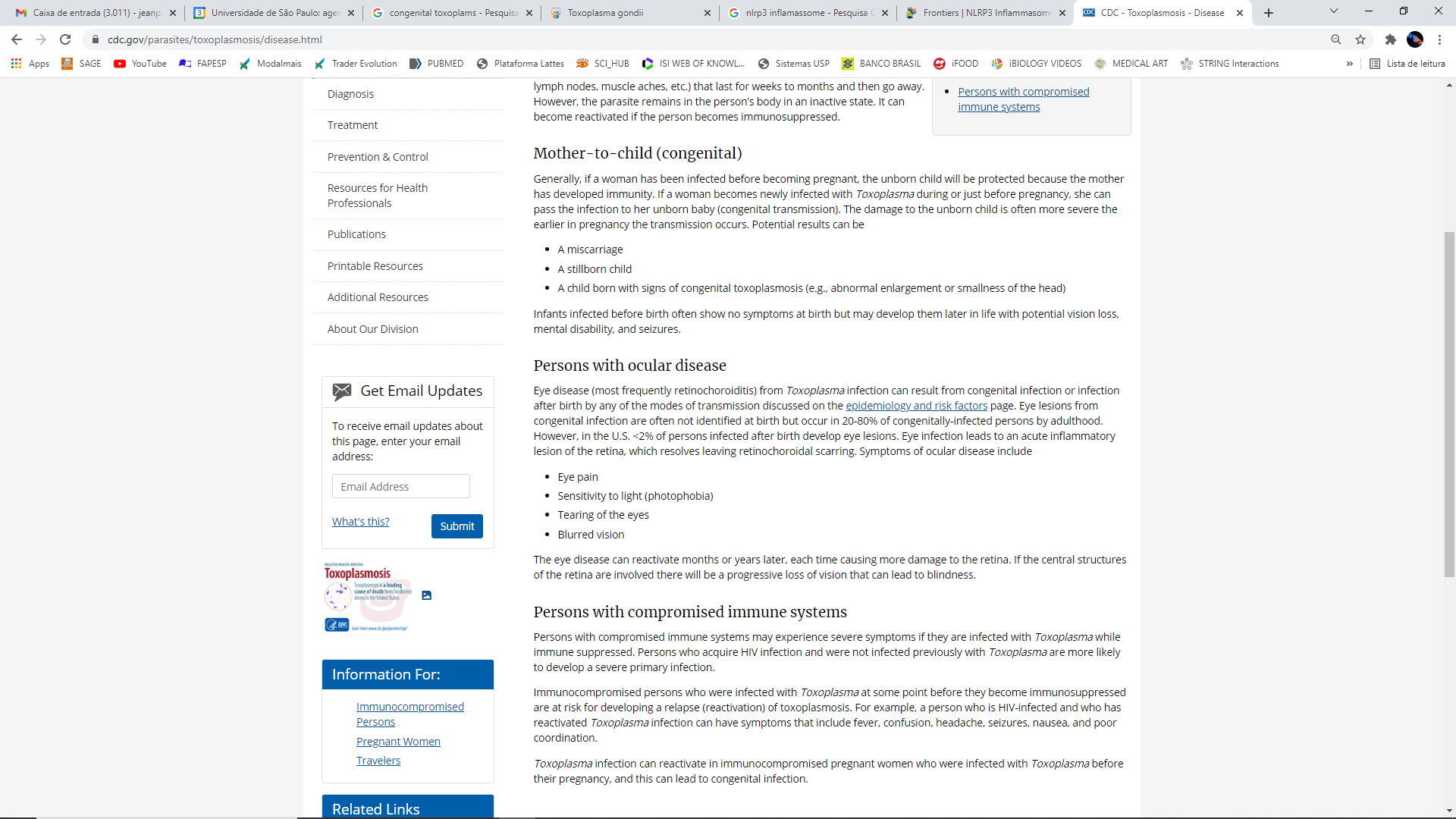 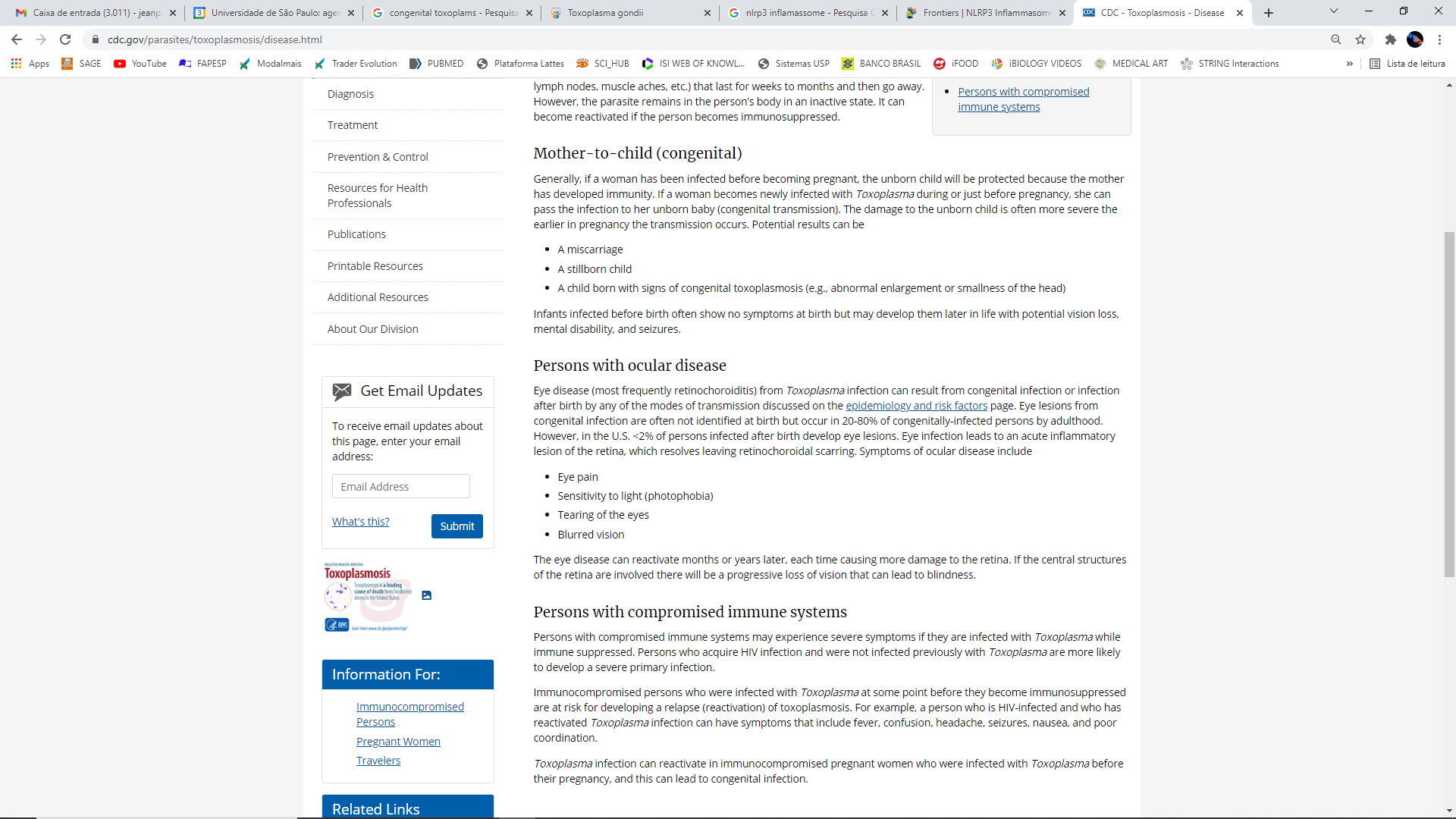 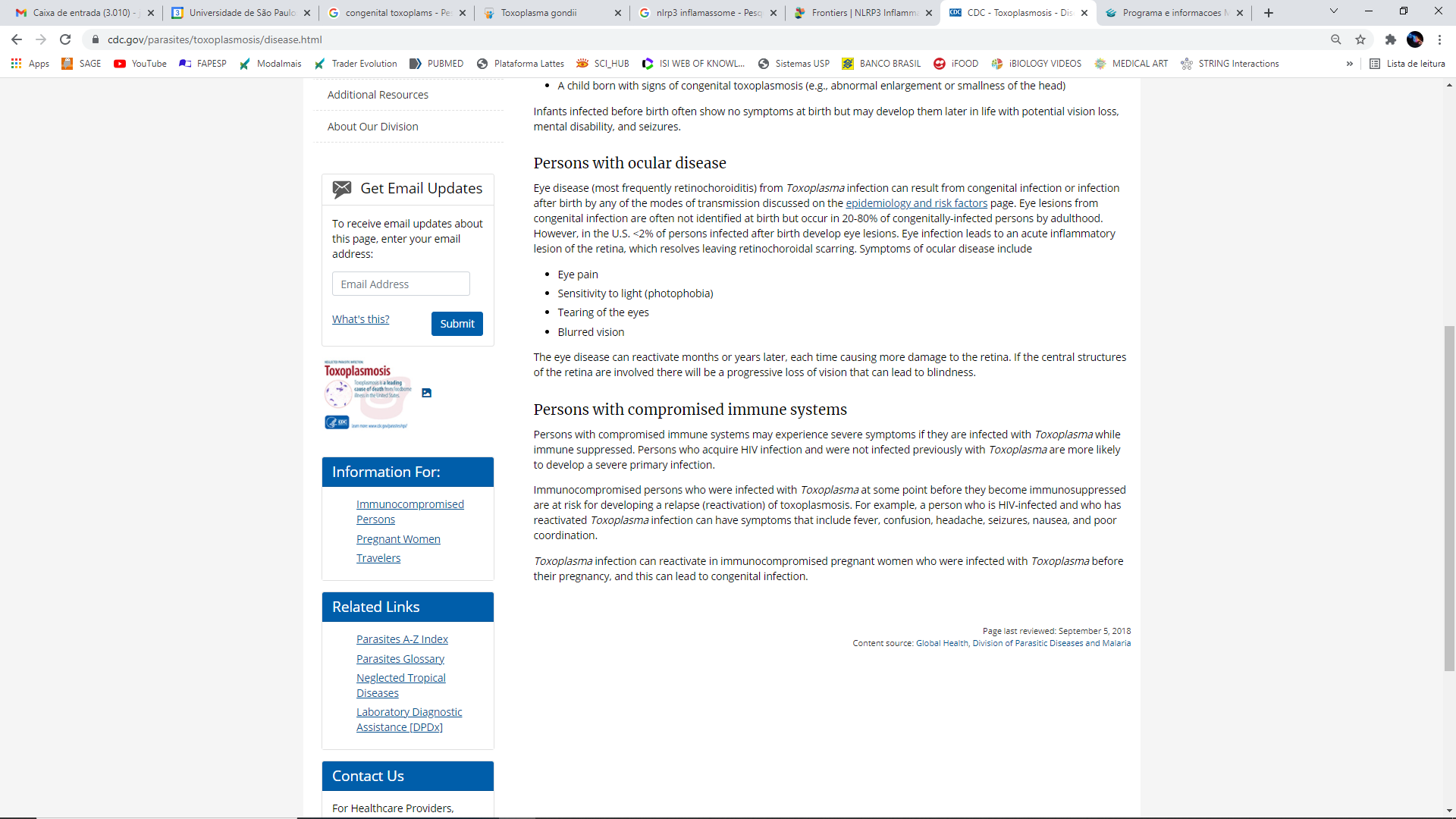 03/11/2021
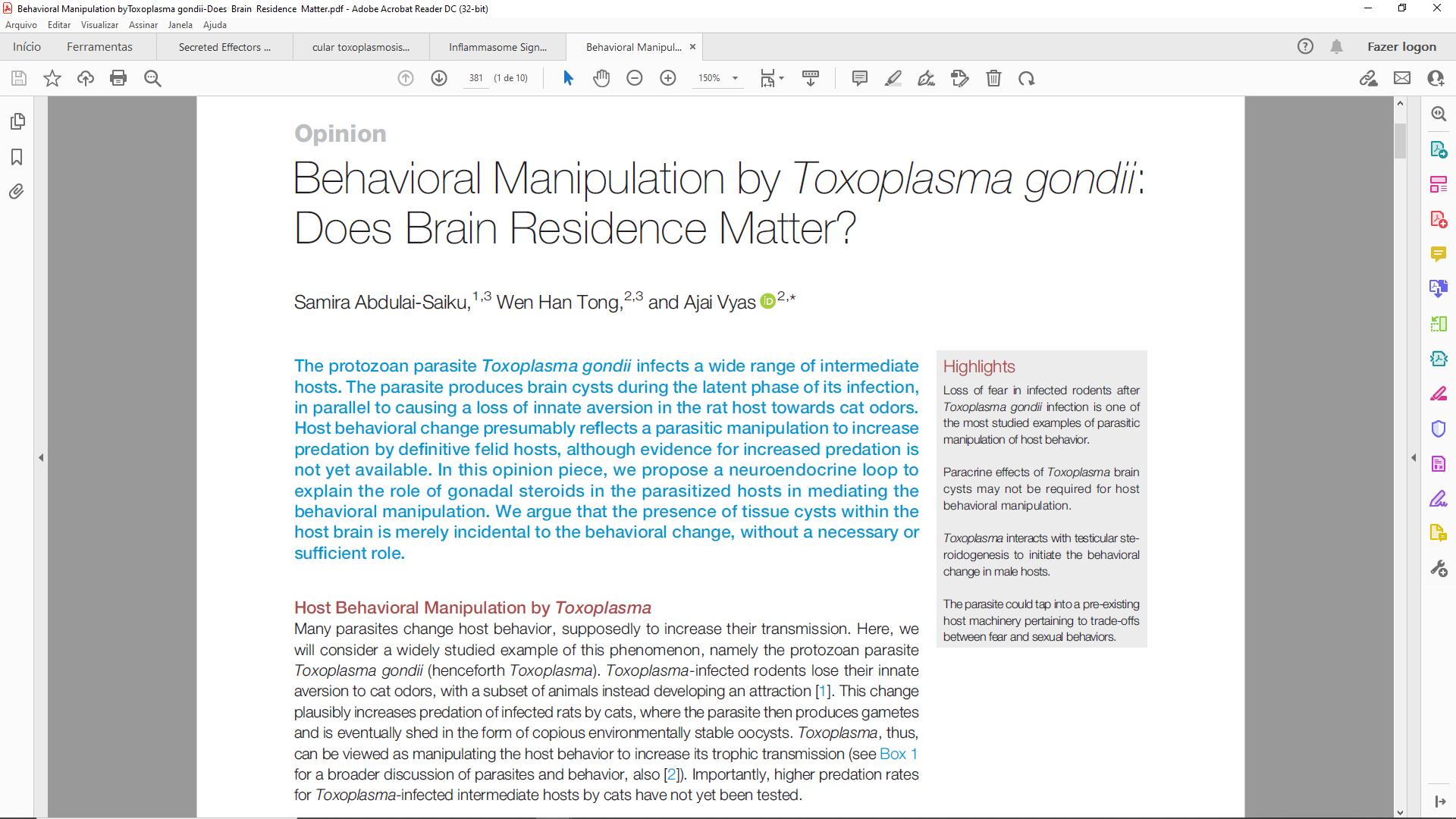 03/11/2021
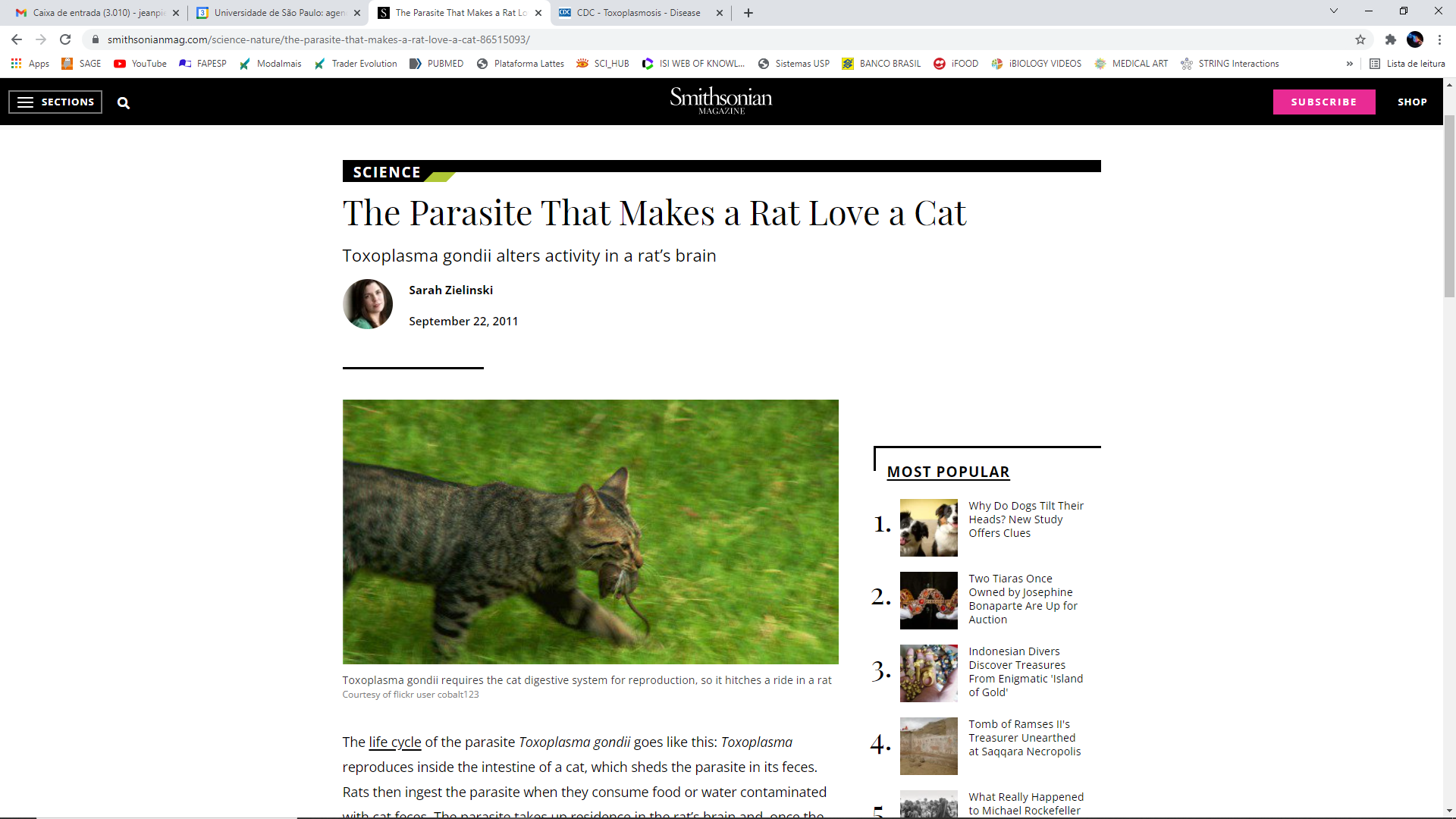 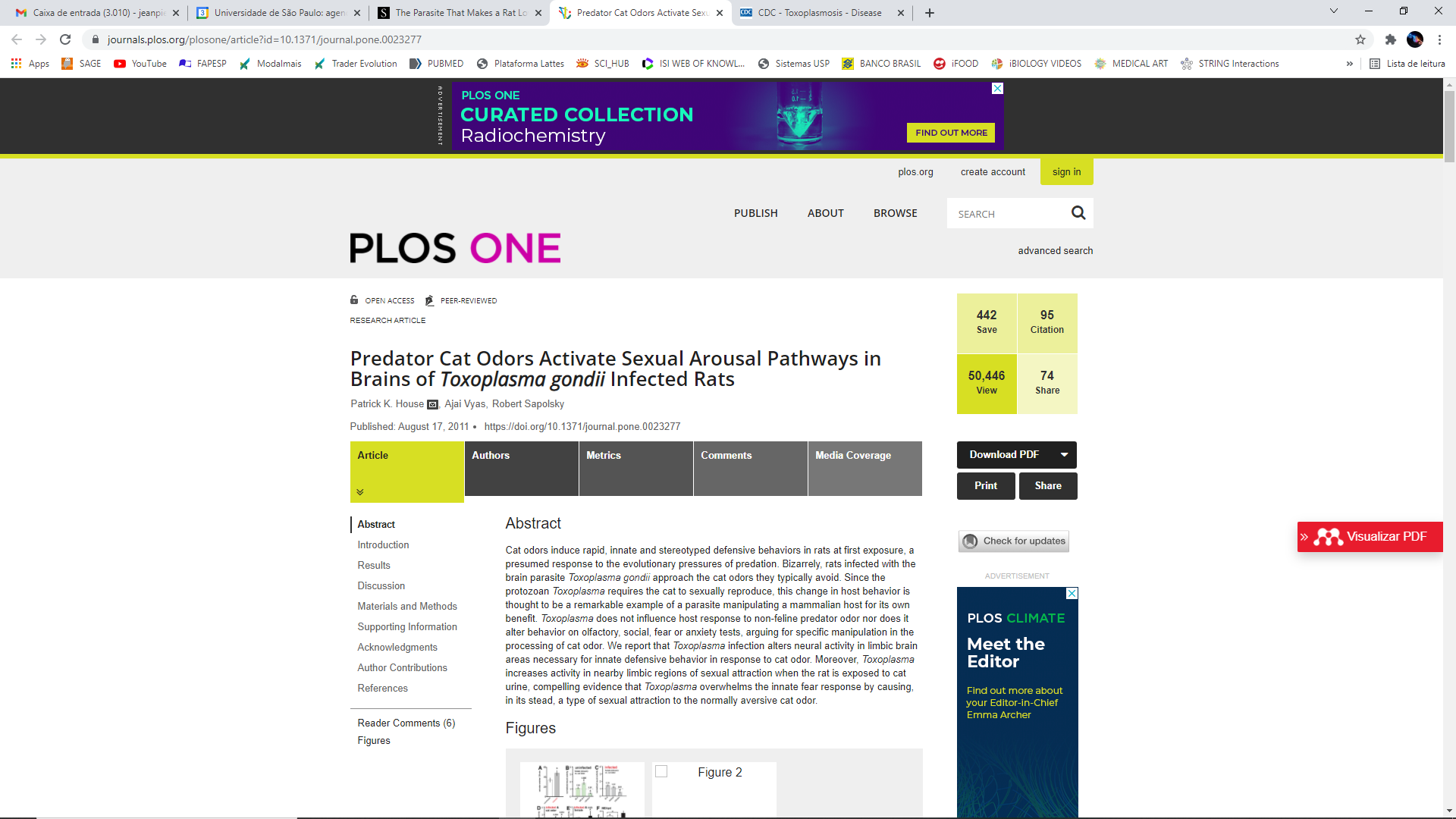 03/11/2021
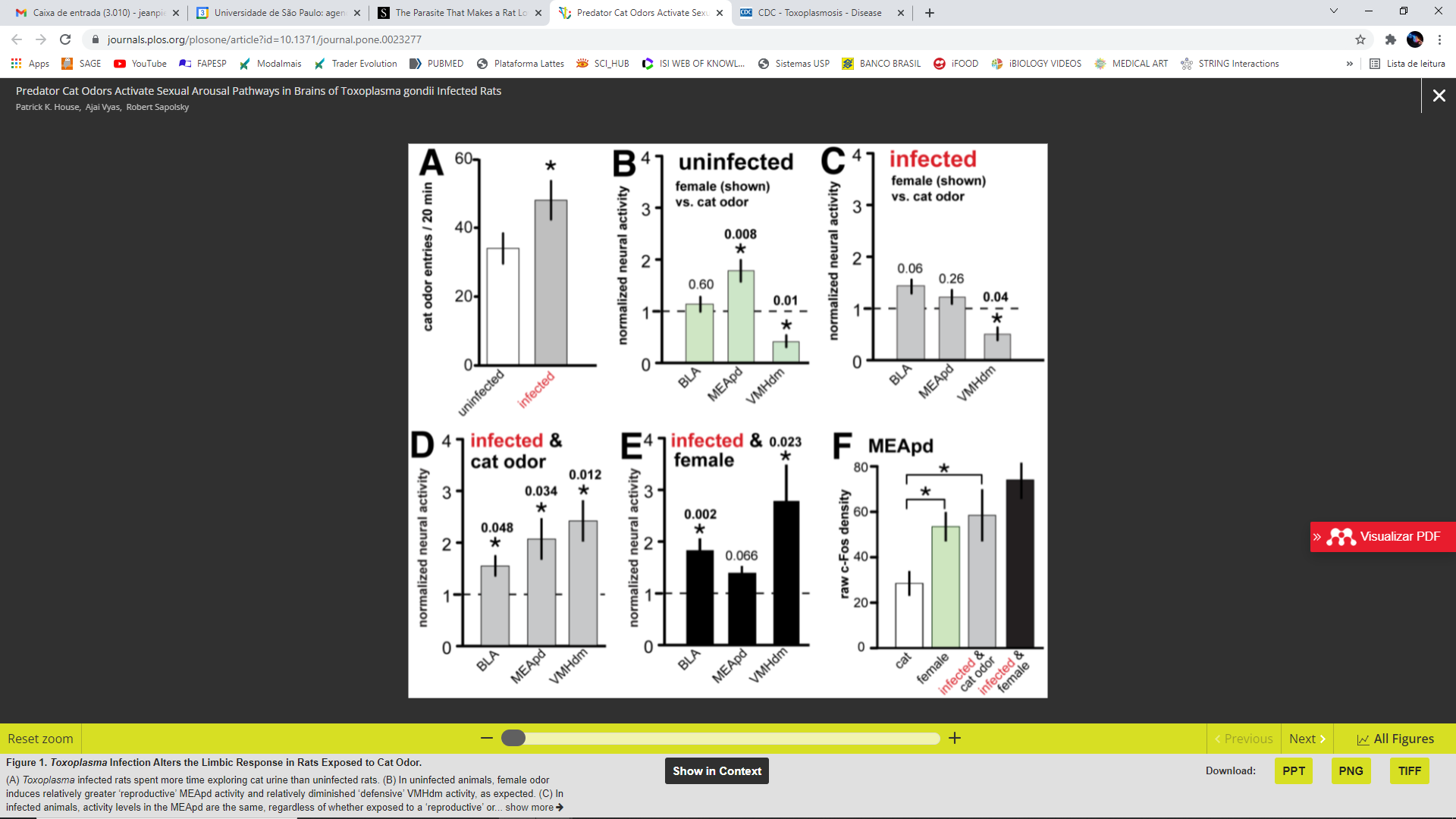 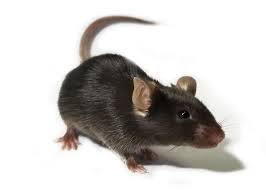 Female mice
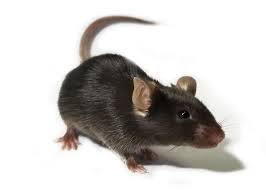 Male mice